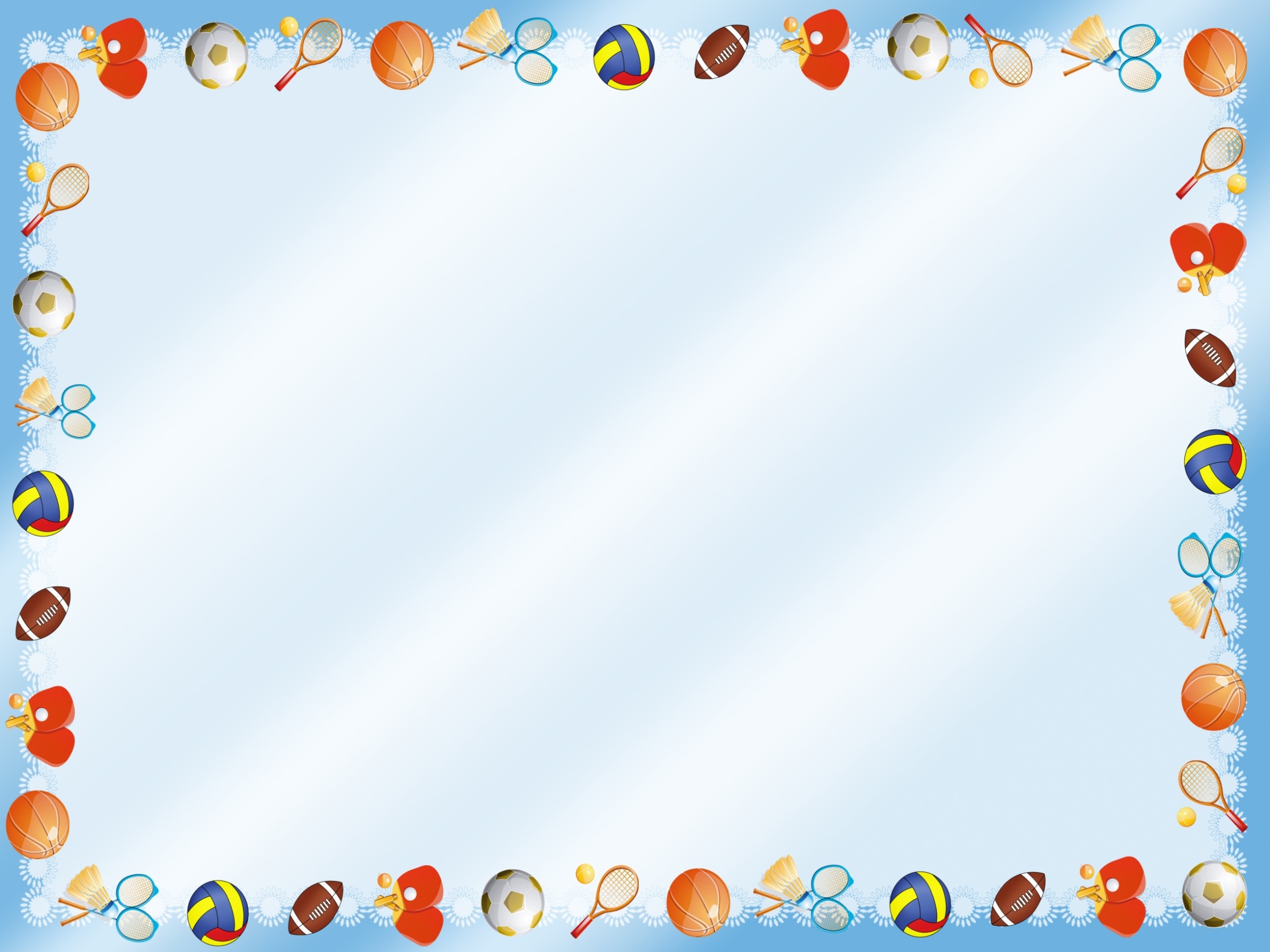 Муниципальное бюджетное дошкольное образовательное учреждение 
«Детский сад № 7 города Судогда»
«Современные здоровьесберегающие 
технологии 
в детском саду»
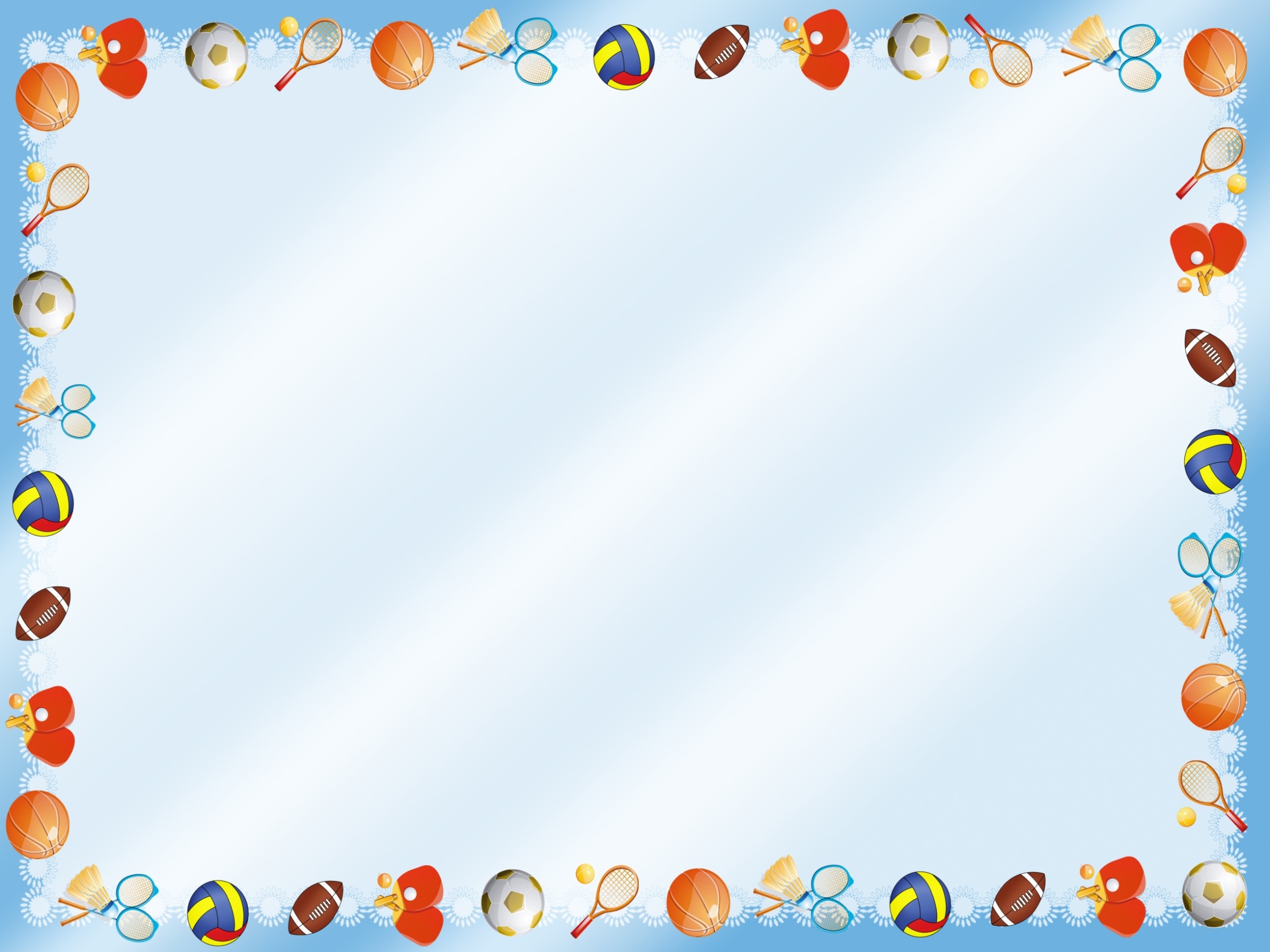 Инструктор
 по физической культуре 

Визгунова Валентина Геннадьевна

Педагогический стаж работы: 40 лет,

  В занимаемой должности: 15 лет

Высшая квалификационная категория
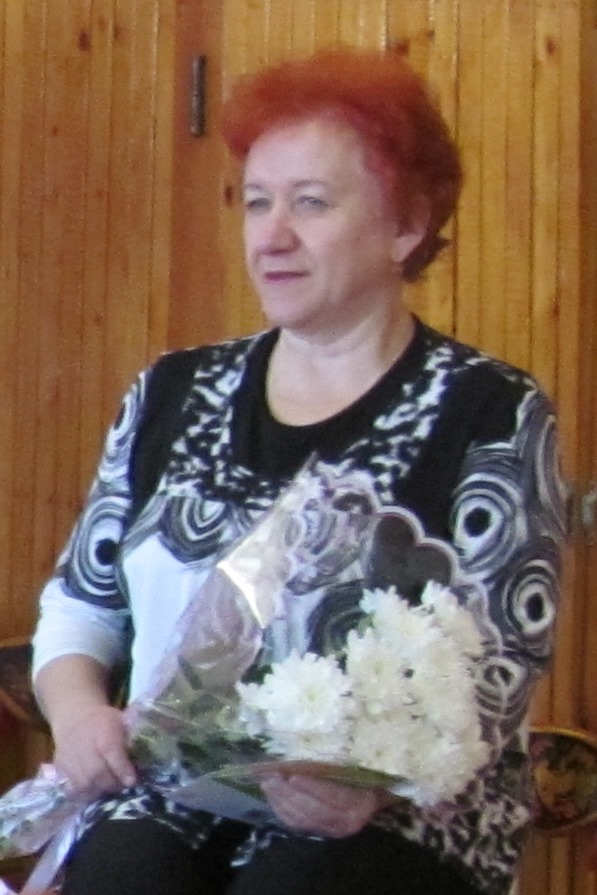 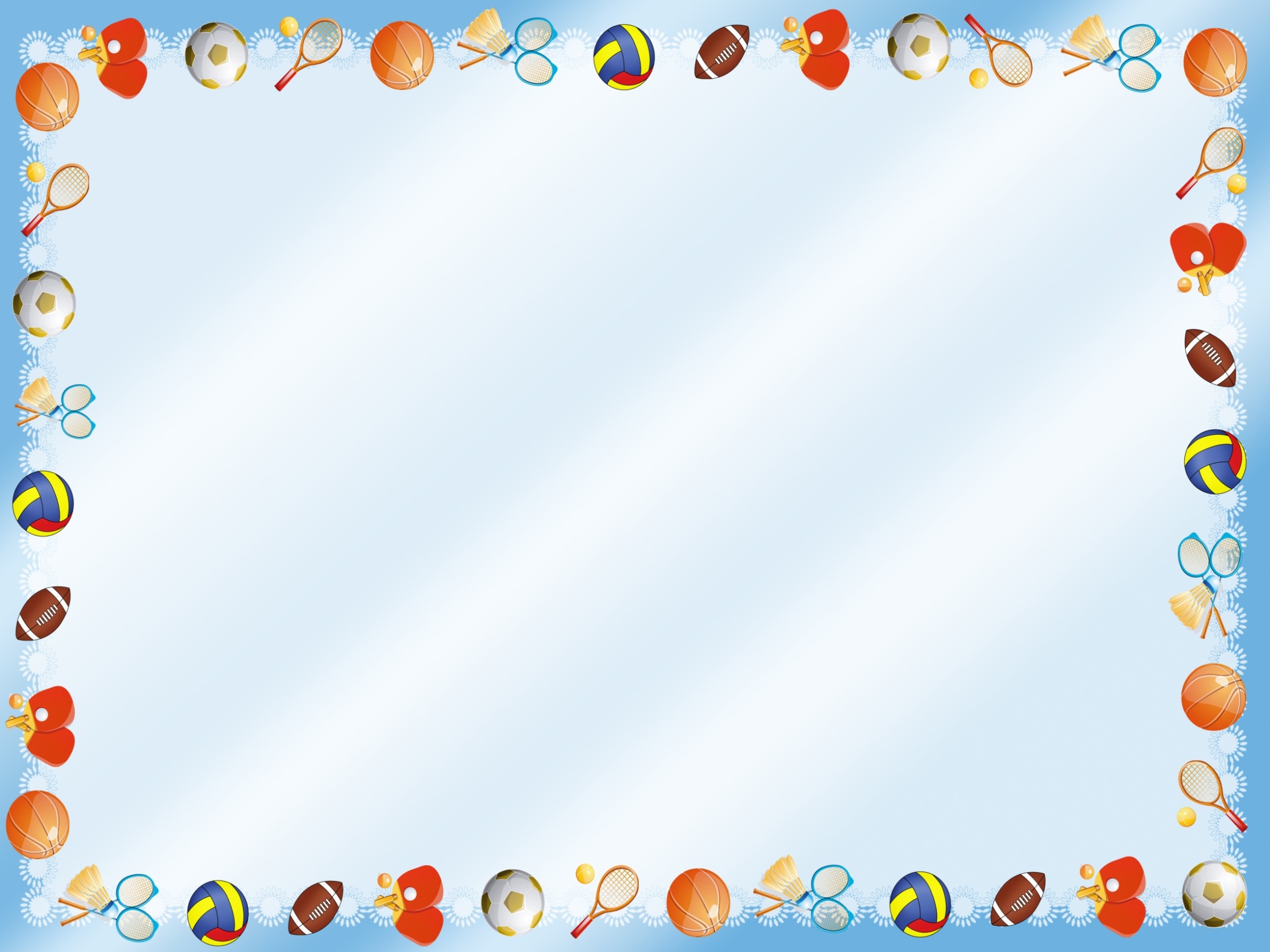 Физкультурно-оздоровительная работа
В нашем детском саду ведется целенаправленная и систематическая работа по физическому развитию детей.  
Режим двигательной активности учитывает возрастные и индивидуальные особенности детей и активно используются здоровьесберегающие технологии. Существенное место в решении данной задачи занимают различные формы активного отдыха: спортивные досуги, праздники. В каждой возрастной группе оборудованы  центры двигательной активности, которые дают детям возможность играть, выполнять  физические упражнения самостоятельно. Во всех группах систематизируются материалы по вопросам формирования здорового образа жизни, изготовлены стенды по безопасности жизнедеятельности и пожарной безопасности, памятки для родителей по организации здорового питания. Всё это помогает физическому развитию детей, способствует повышению функциональных возможностей ребенка, улучшению его работоспособности и закаленности, является эффективным средством всестороннего развития и воспитания.
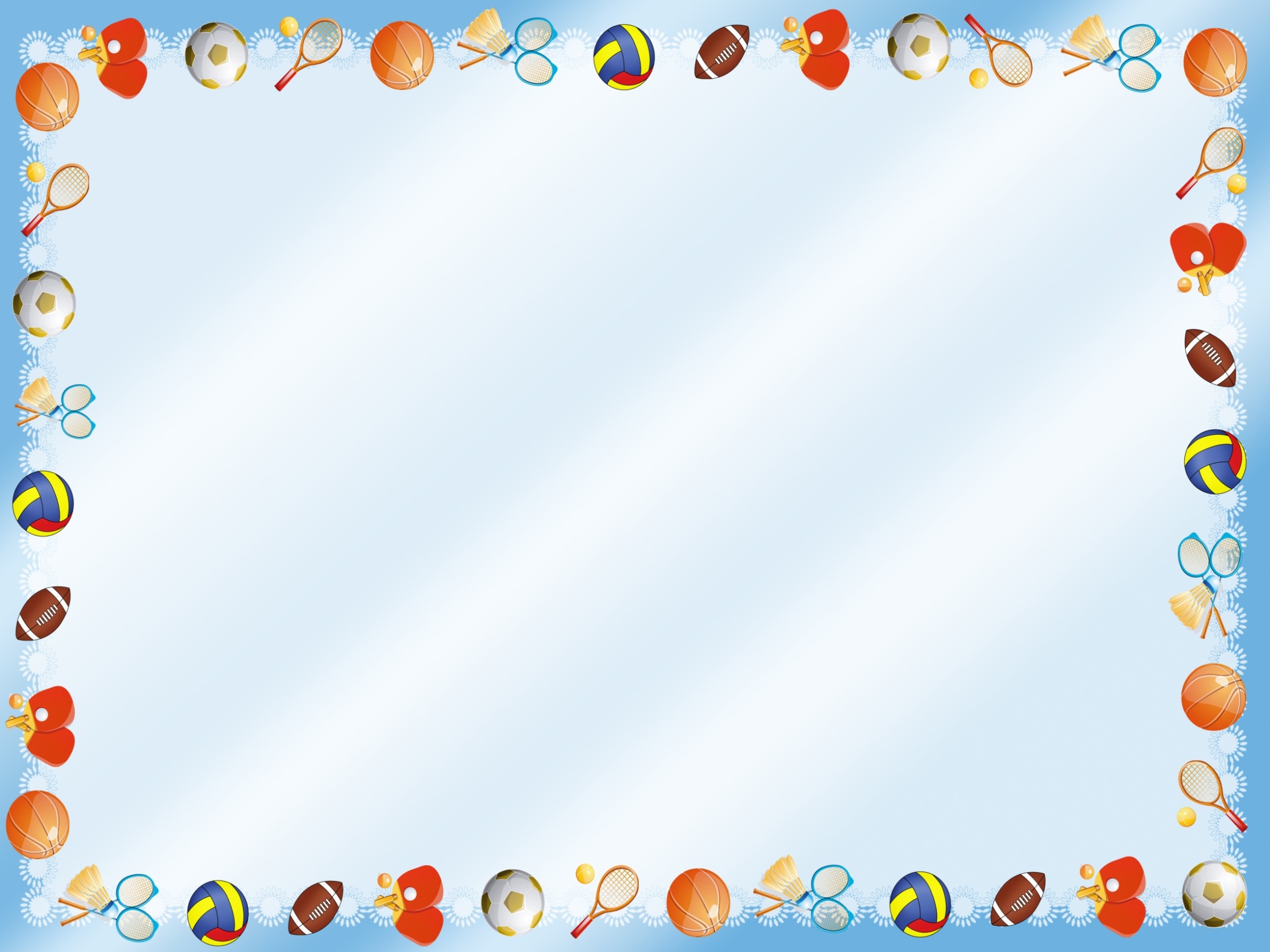 Современные здоровьесберегающие педагогические технологии
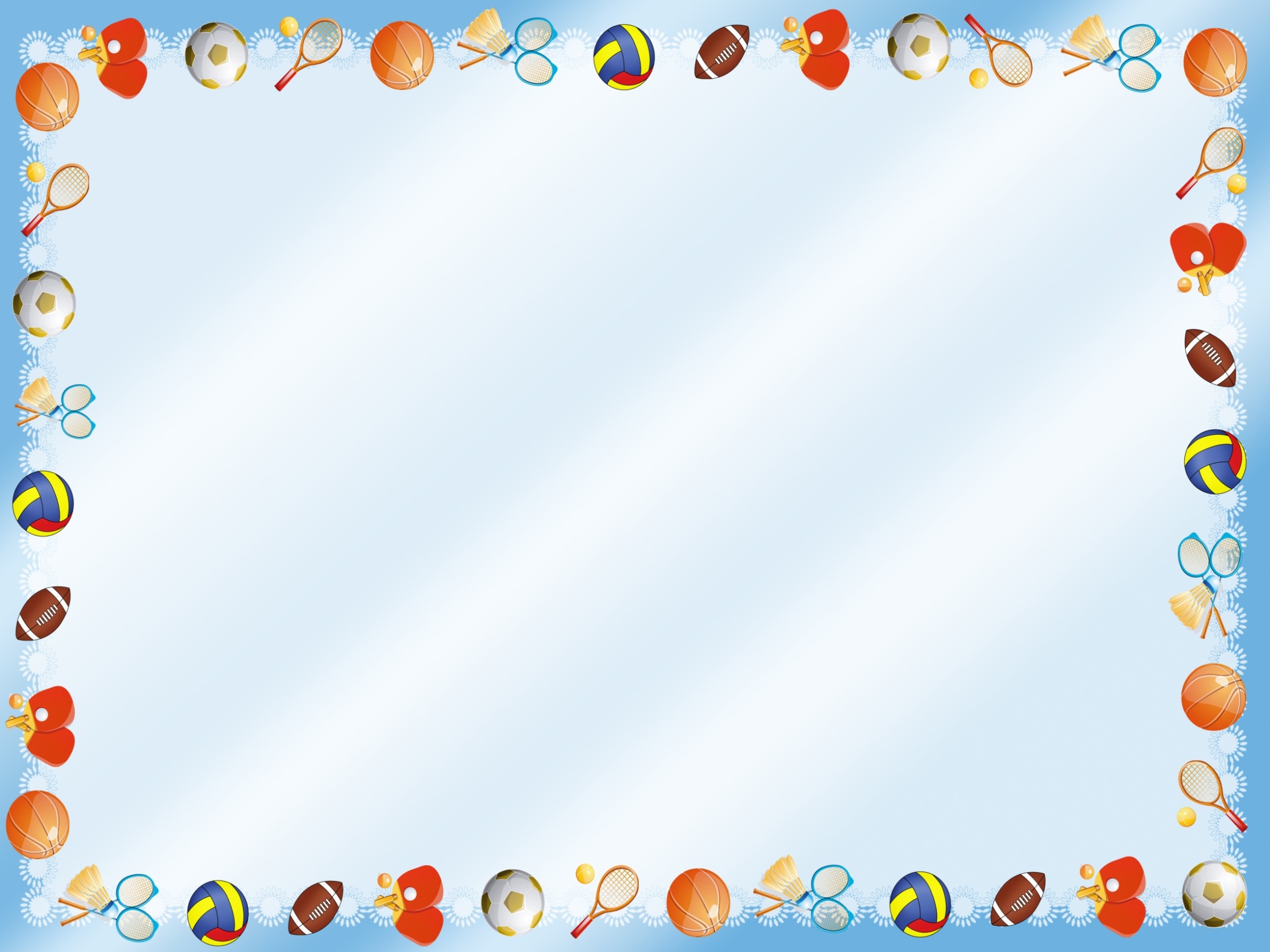 Гимнастика пробуждения
Динамические паузы
Подвижные и спортивные игры
Ритмопластика
Технологии сохранения и стимулирования здоровья
Пальчиковая гимнастика
Релаксация
Гимнастика для глаз
Технологии эстетической направленности
Дыхательная гимнастика
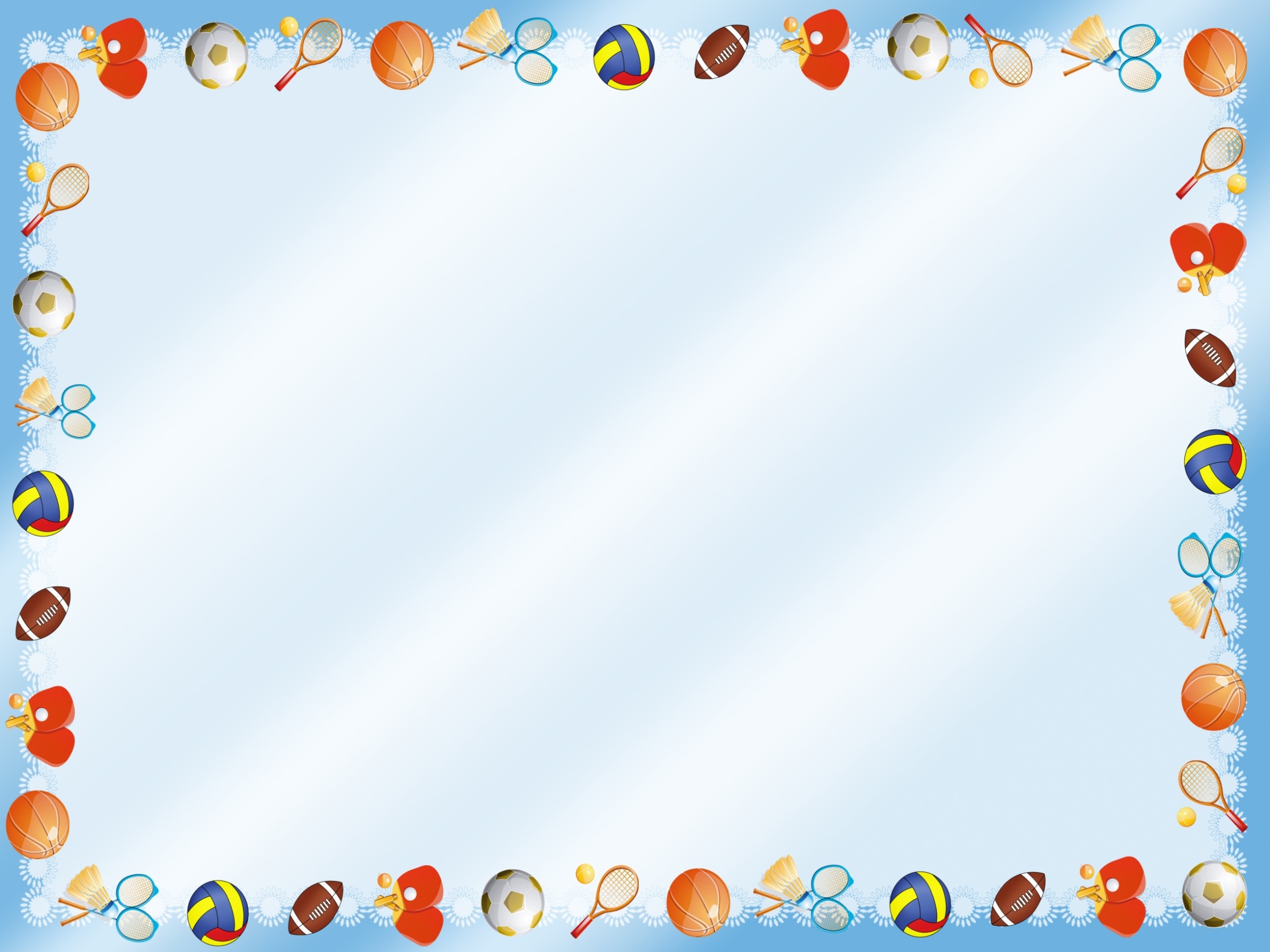 Физкультурные занятия
Утренняя гимнастика
Точечный массаж
Технология  обучения здоровому образу жизни
Занятия по валеологии
Самомассаж
Проблемно-игровые и коммуникативные игры
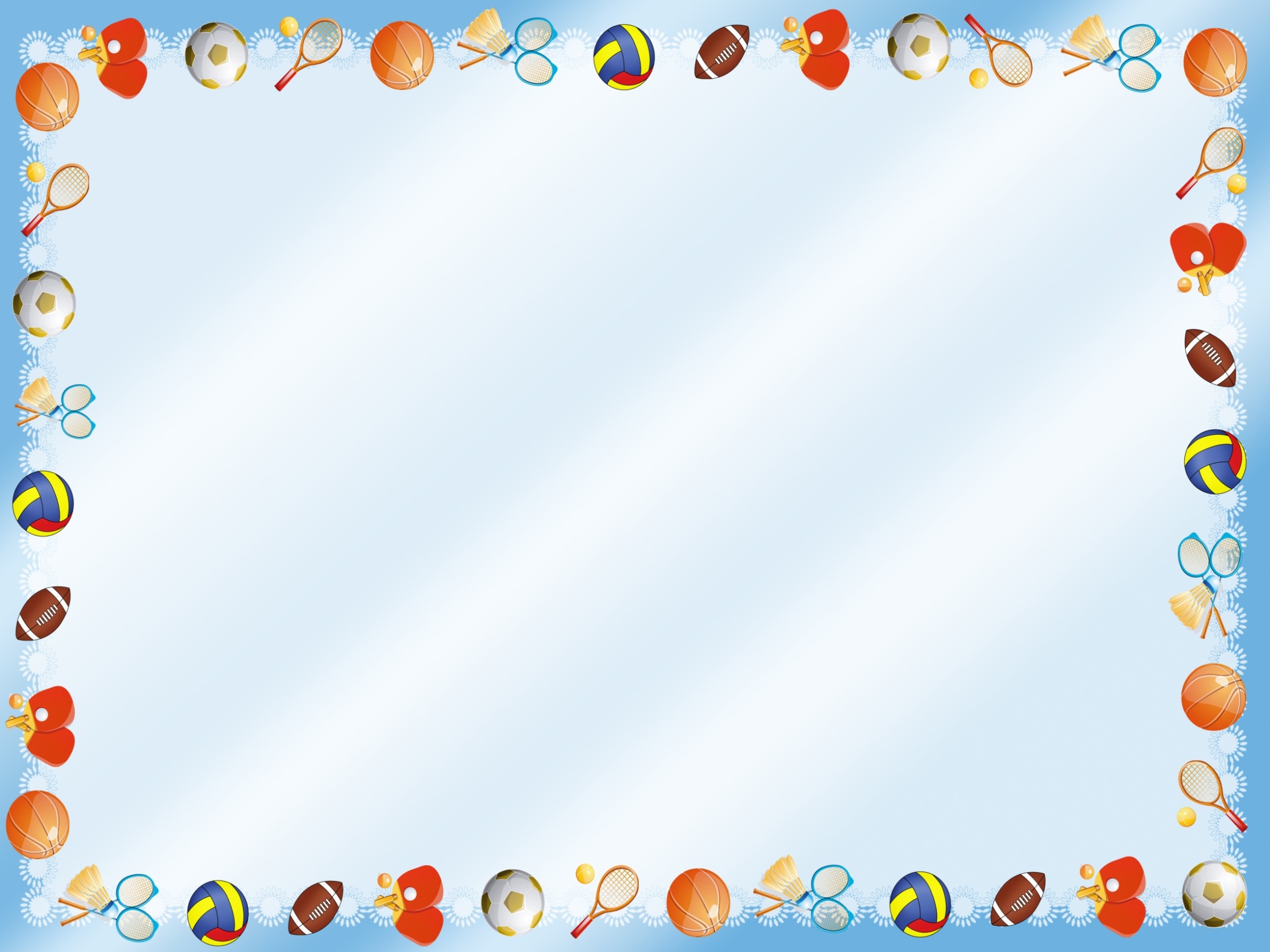 Технологии музыкального воздействия
Технологии воздействия цветом
Арт –терапия
Коррекционные технологии
Технологии коррекции поведения
Су-Джок терапия
Сказкотерапия
Артикуляционная гимнастика
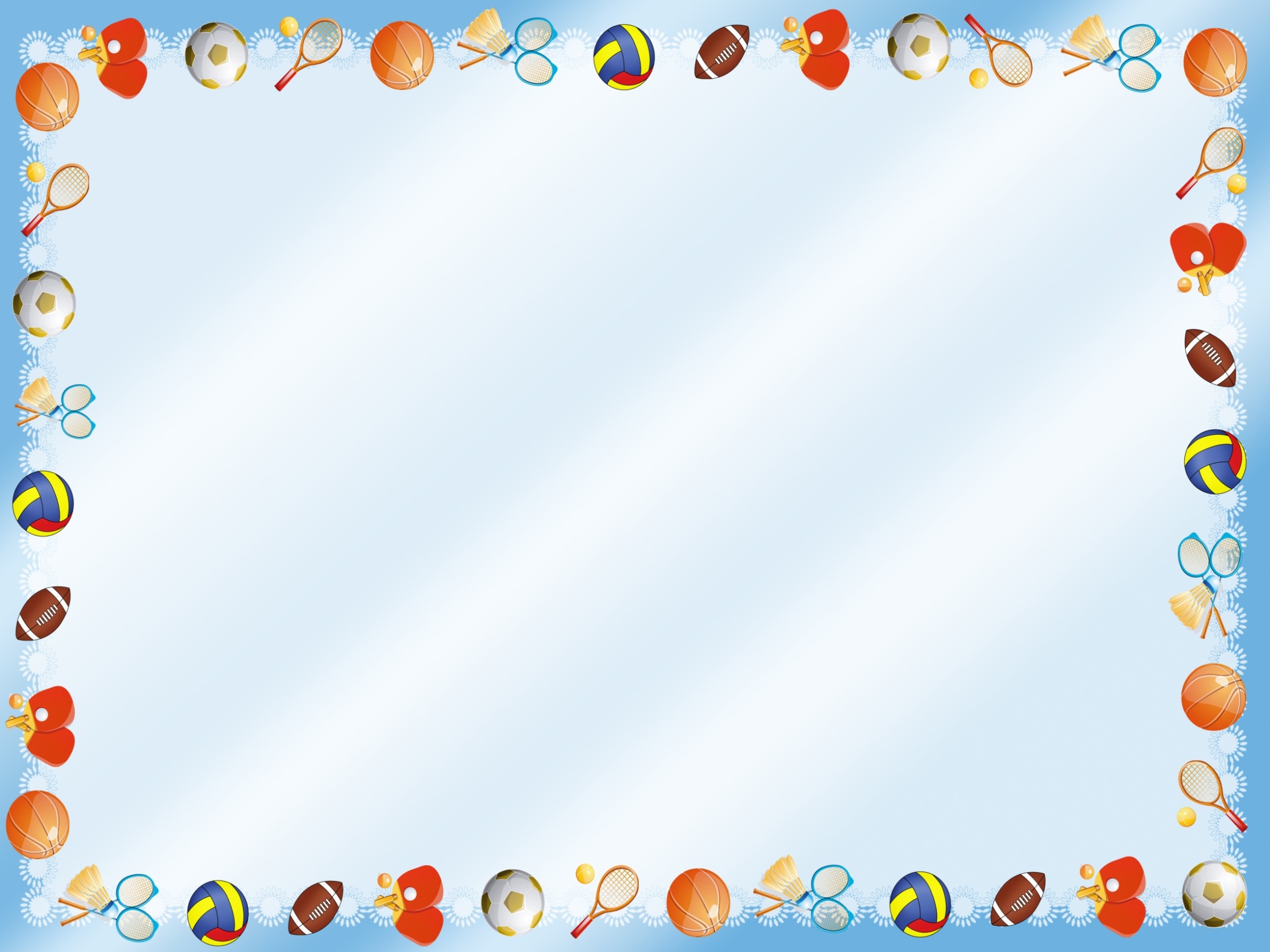 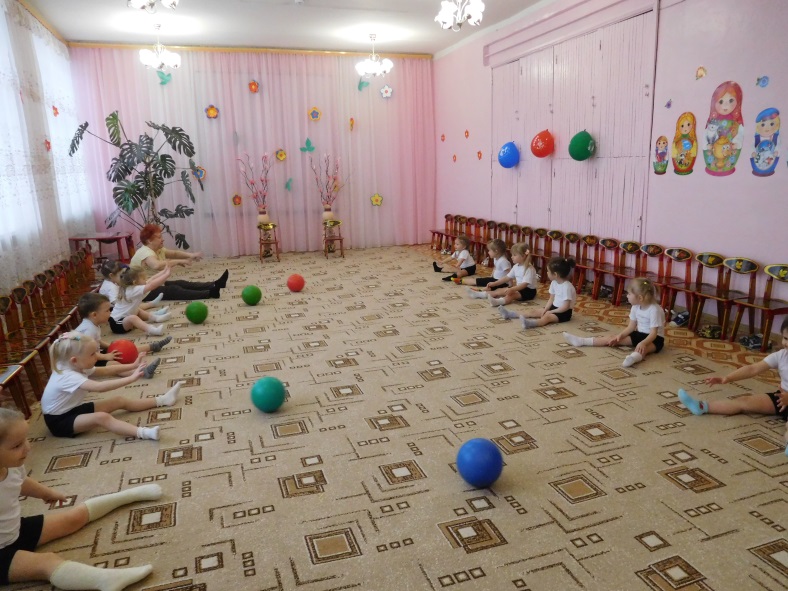 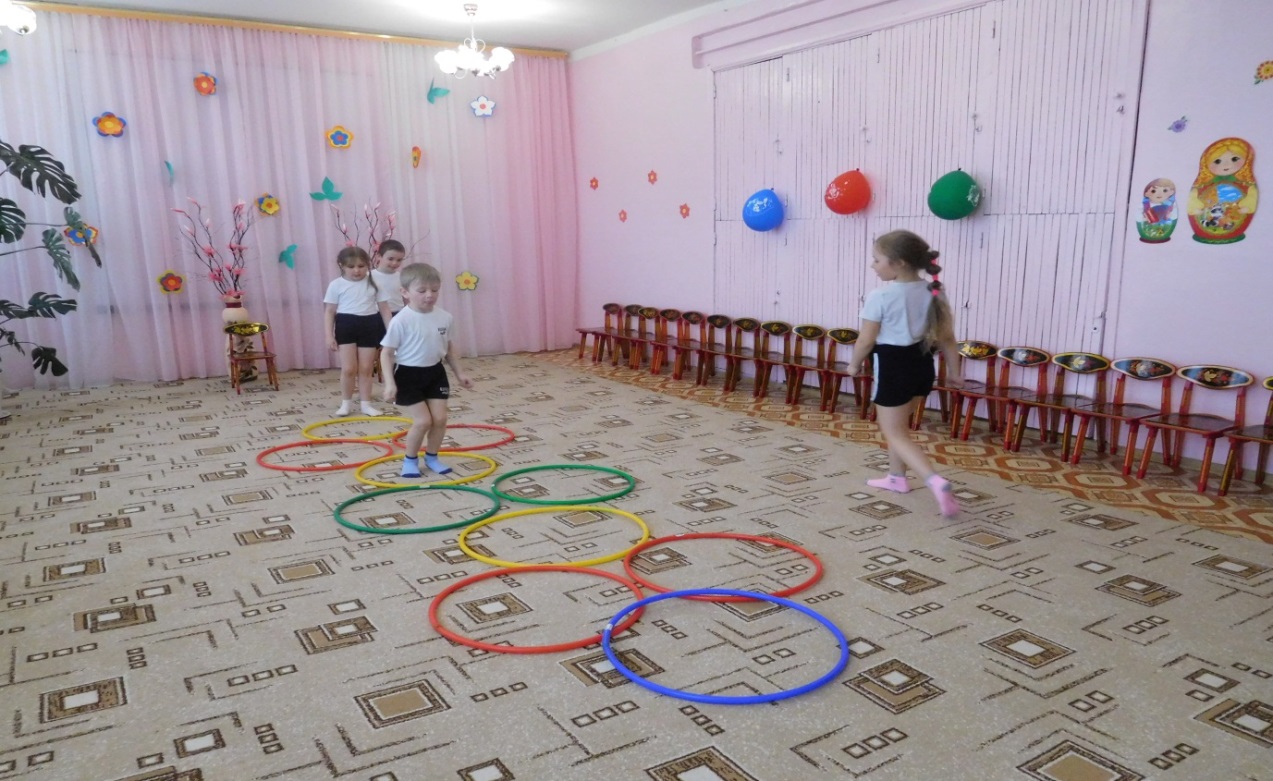 Физкультурные занятия
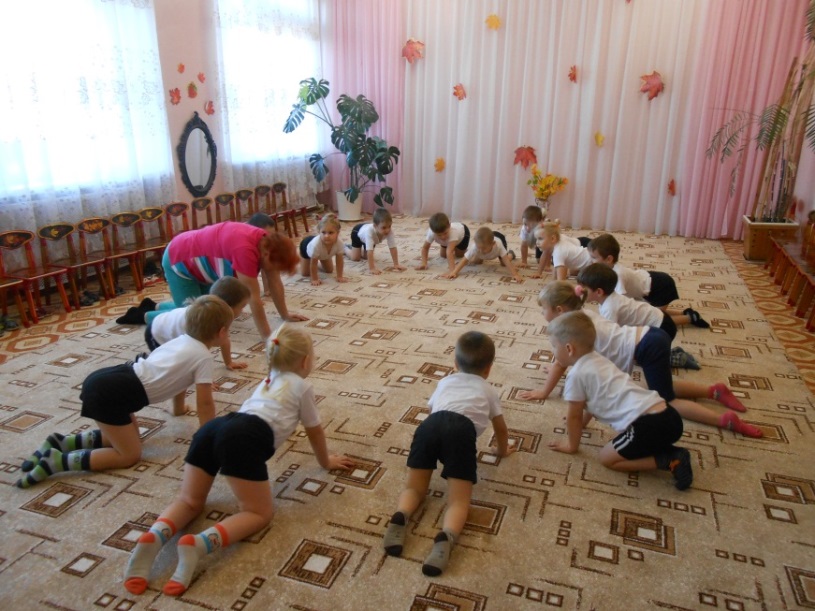 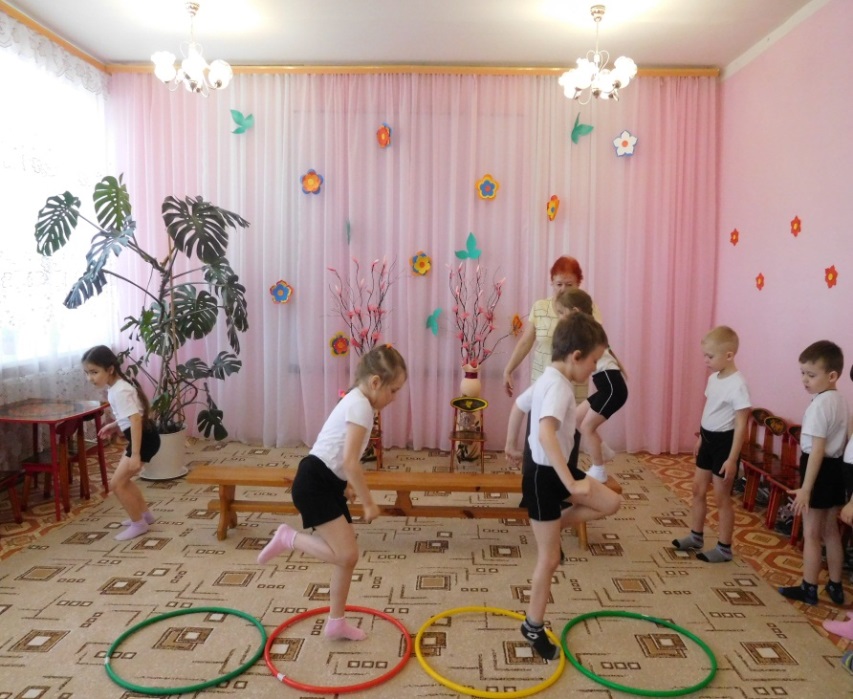 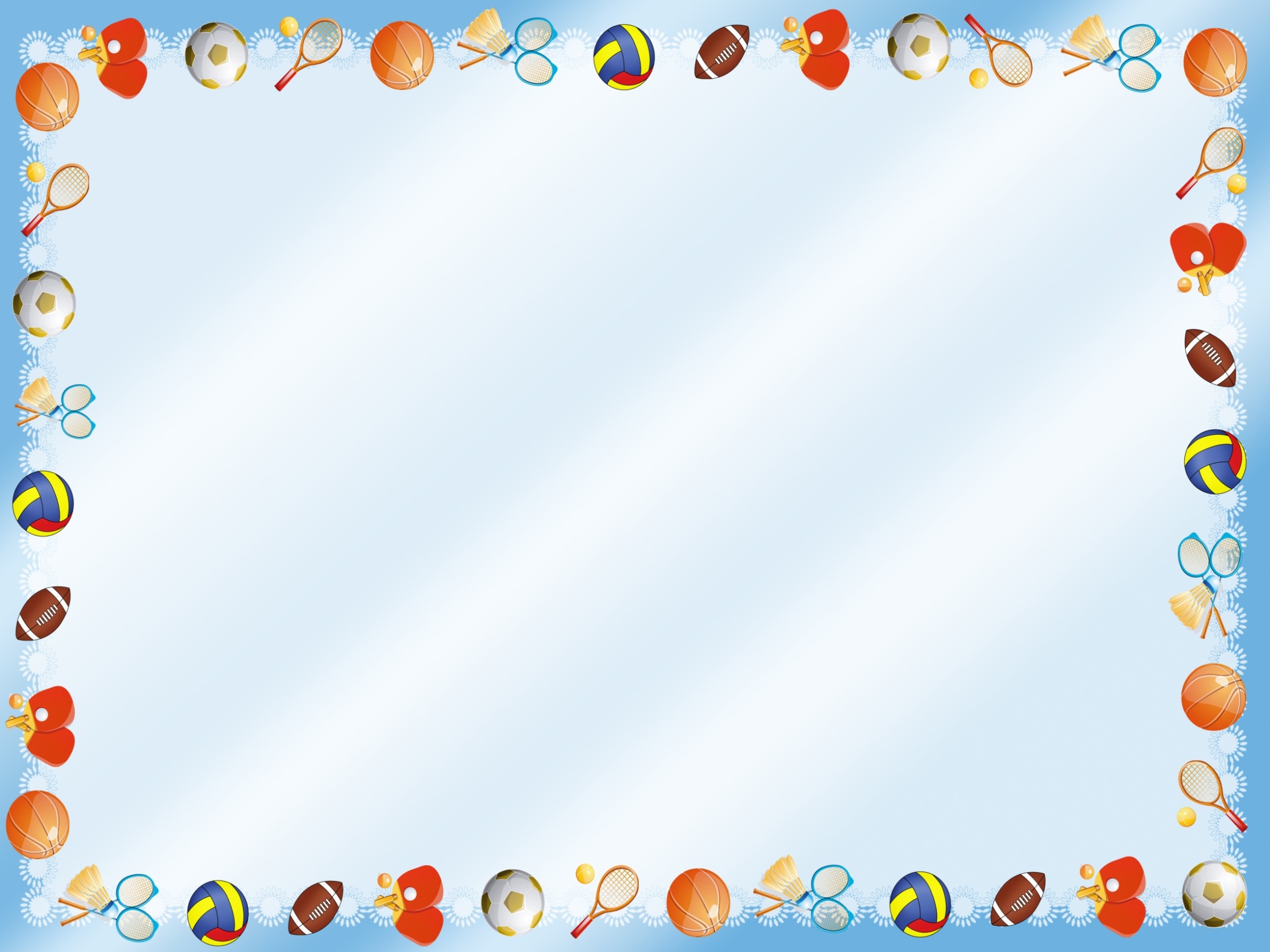 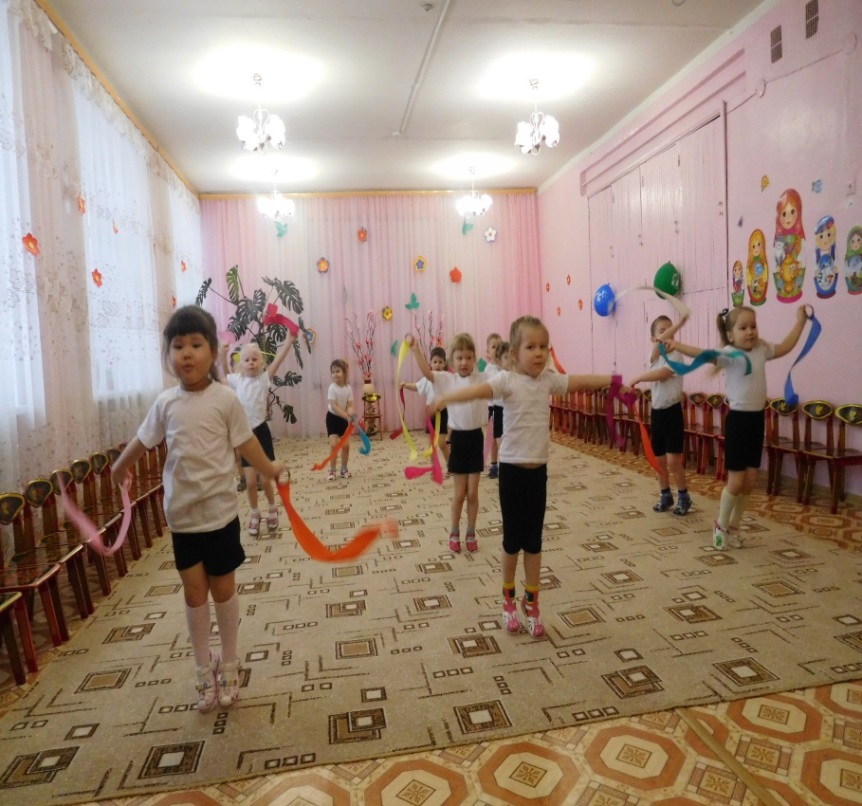 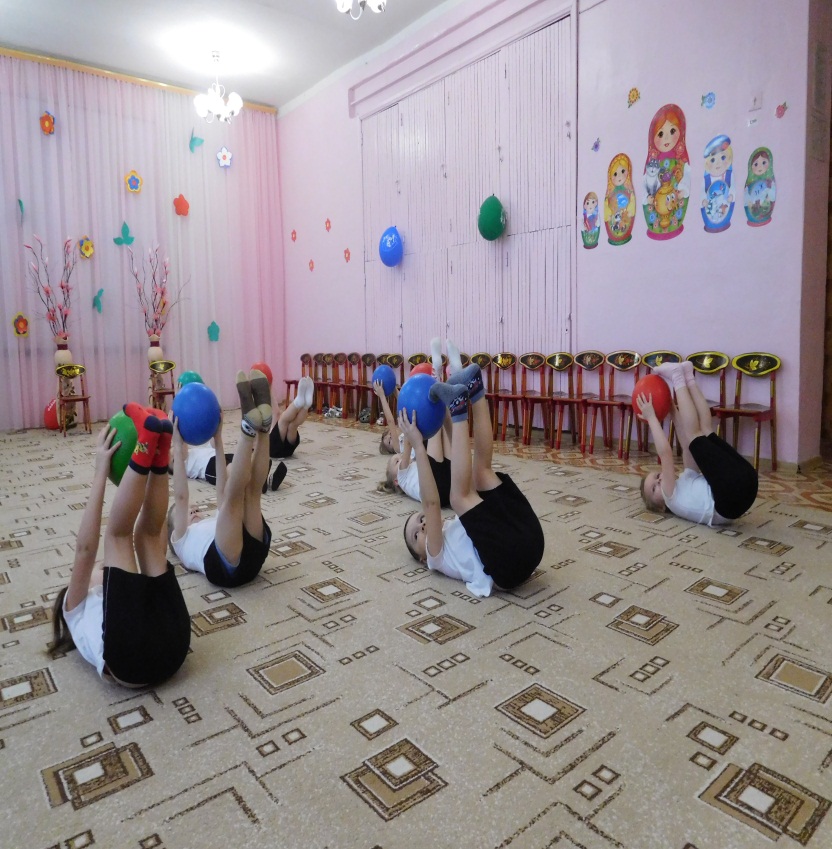 Утренняя гимнастика
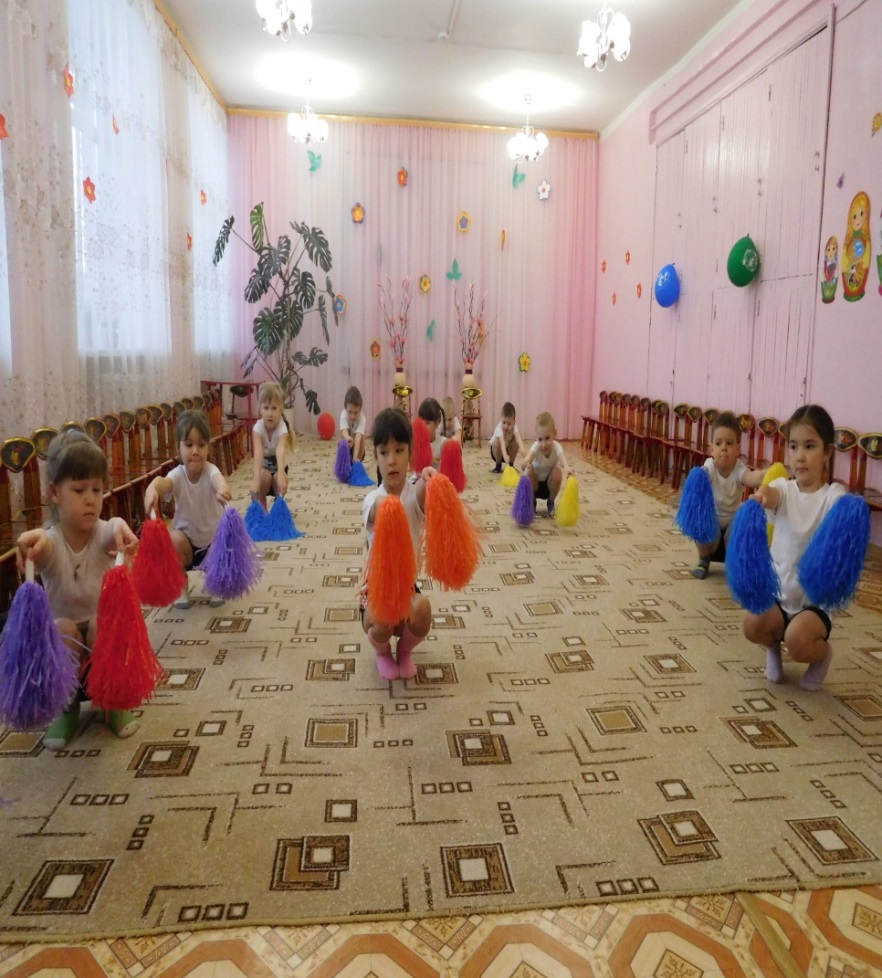 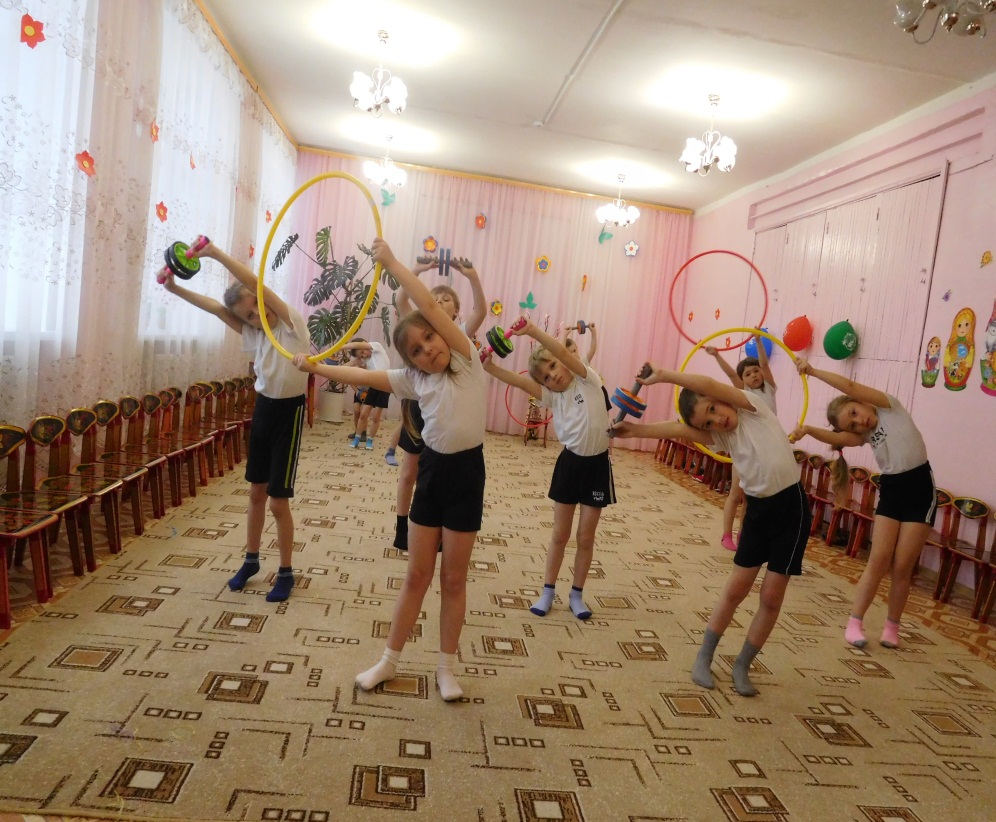 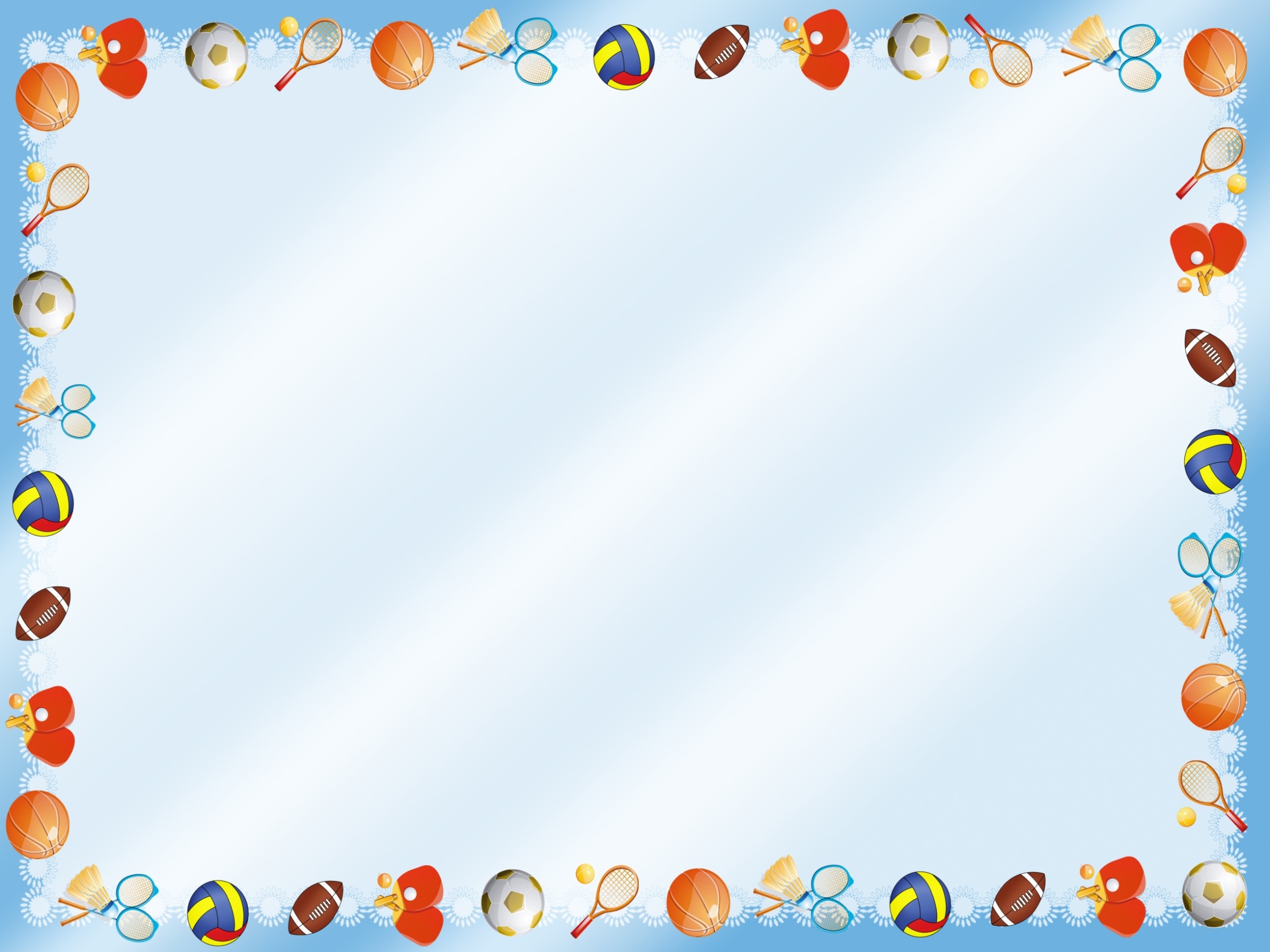 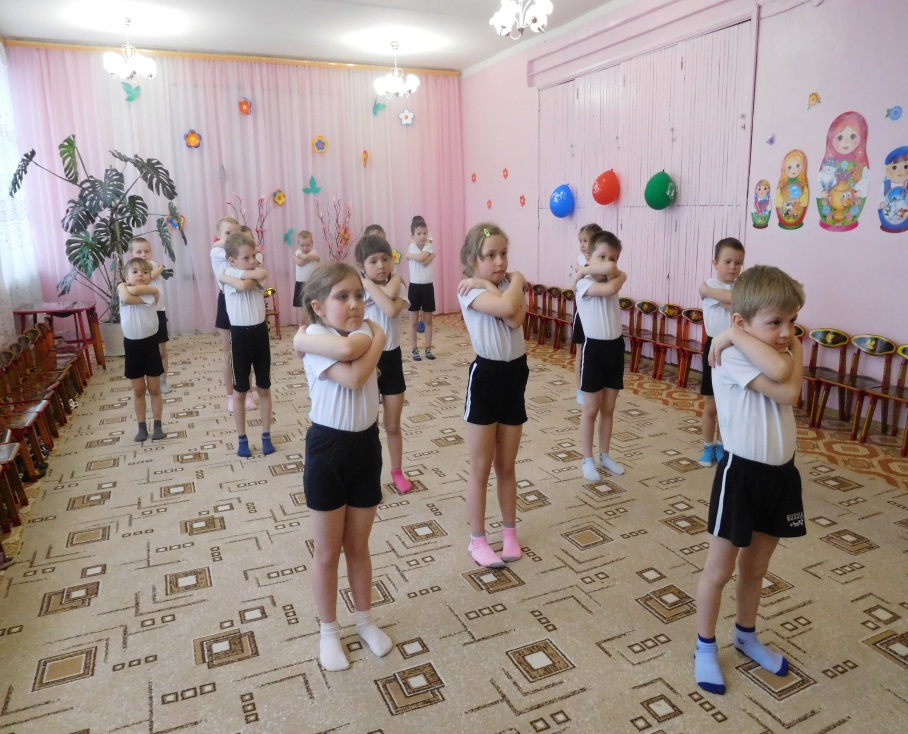 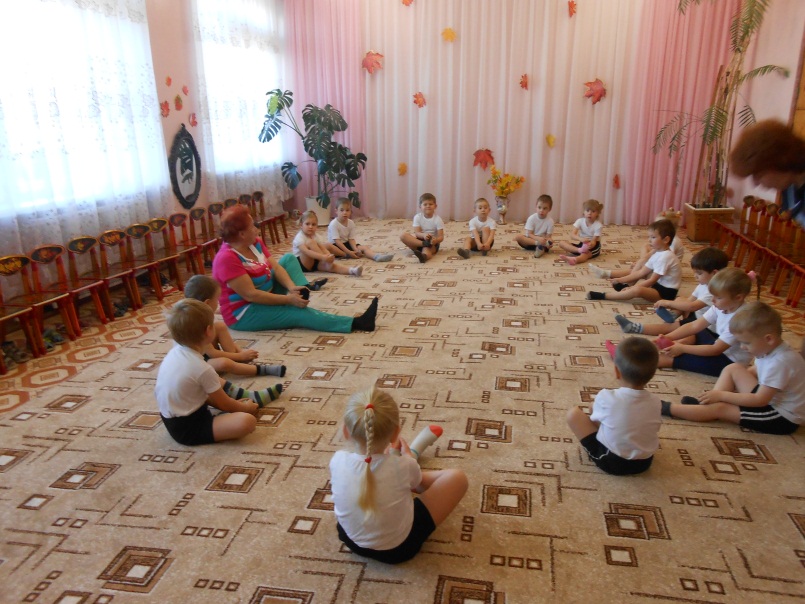 Массаж и самомассаж
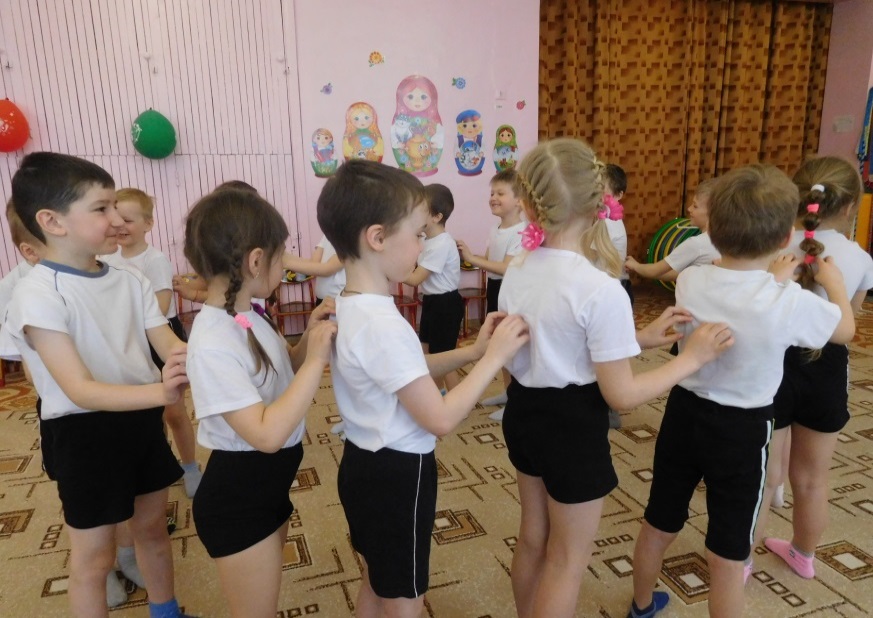 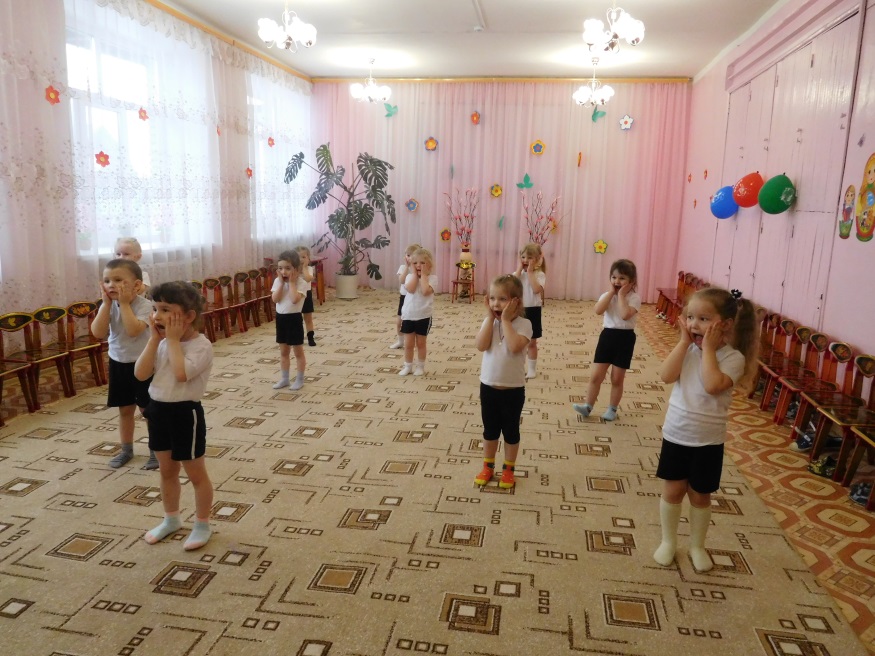 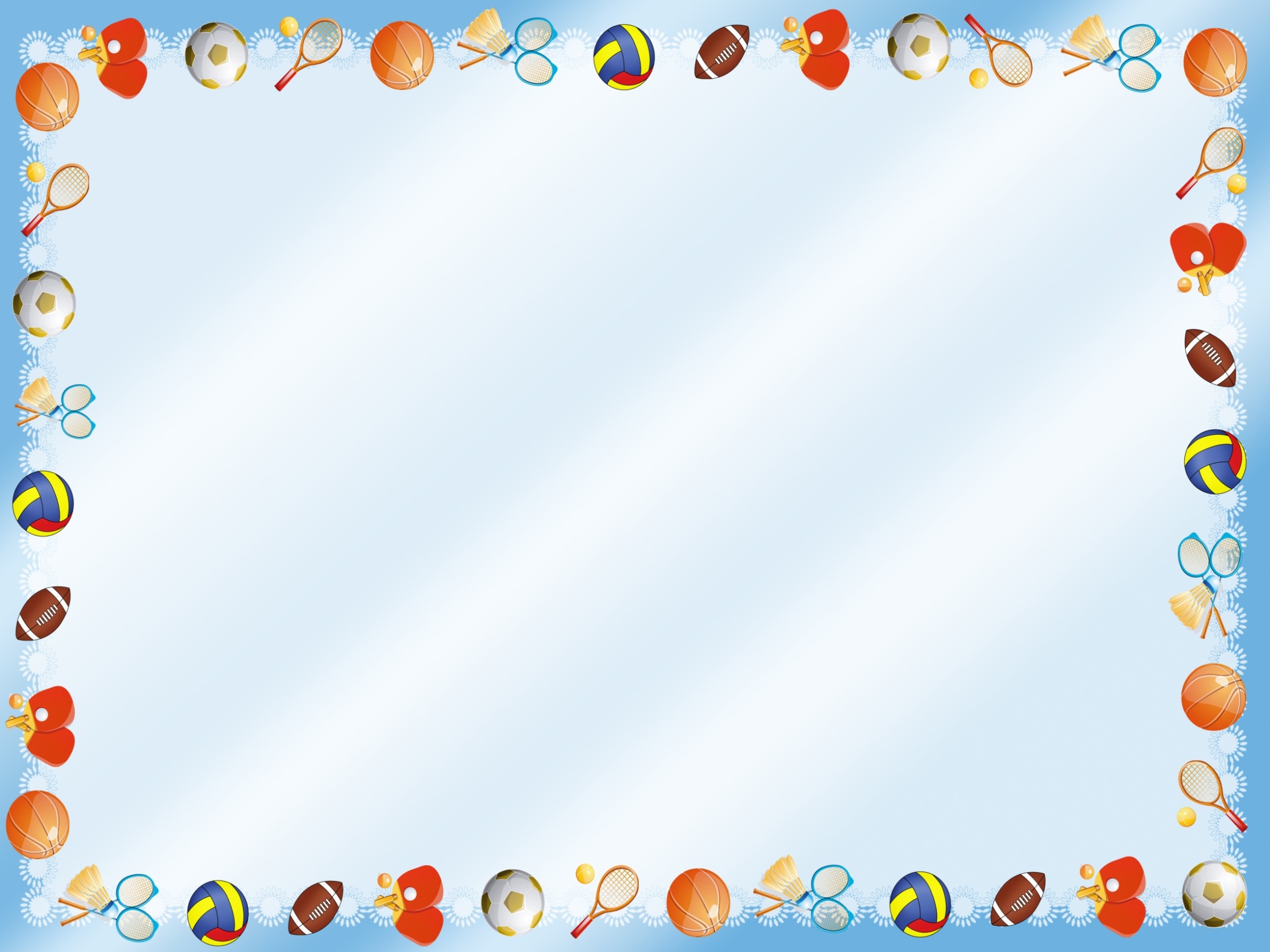 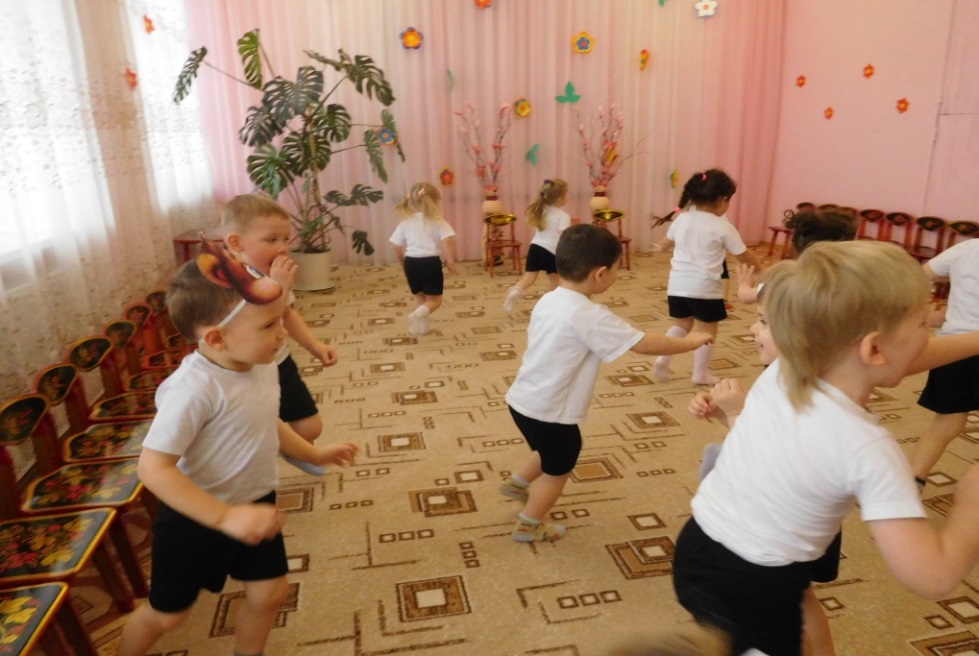 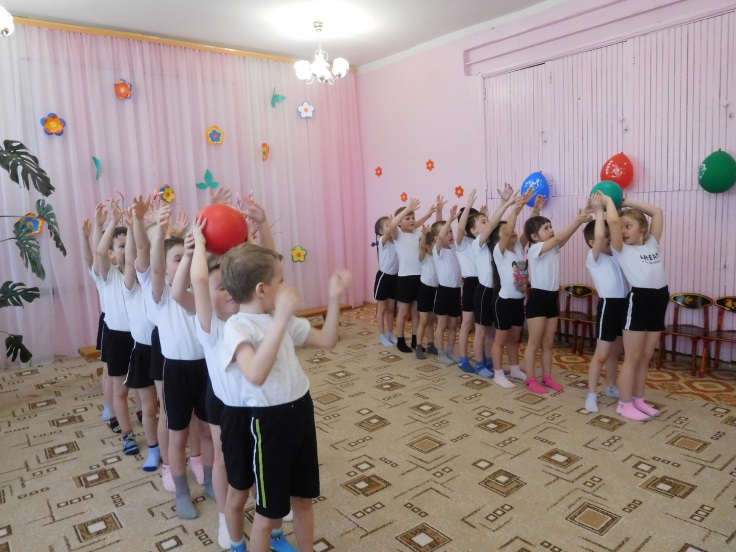 Подвижные и спортивные игры
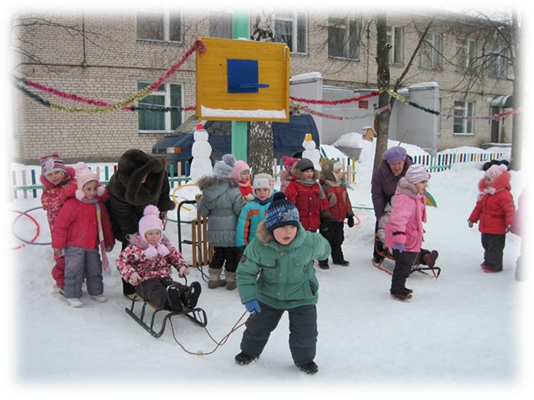 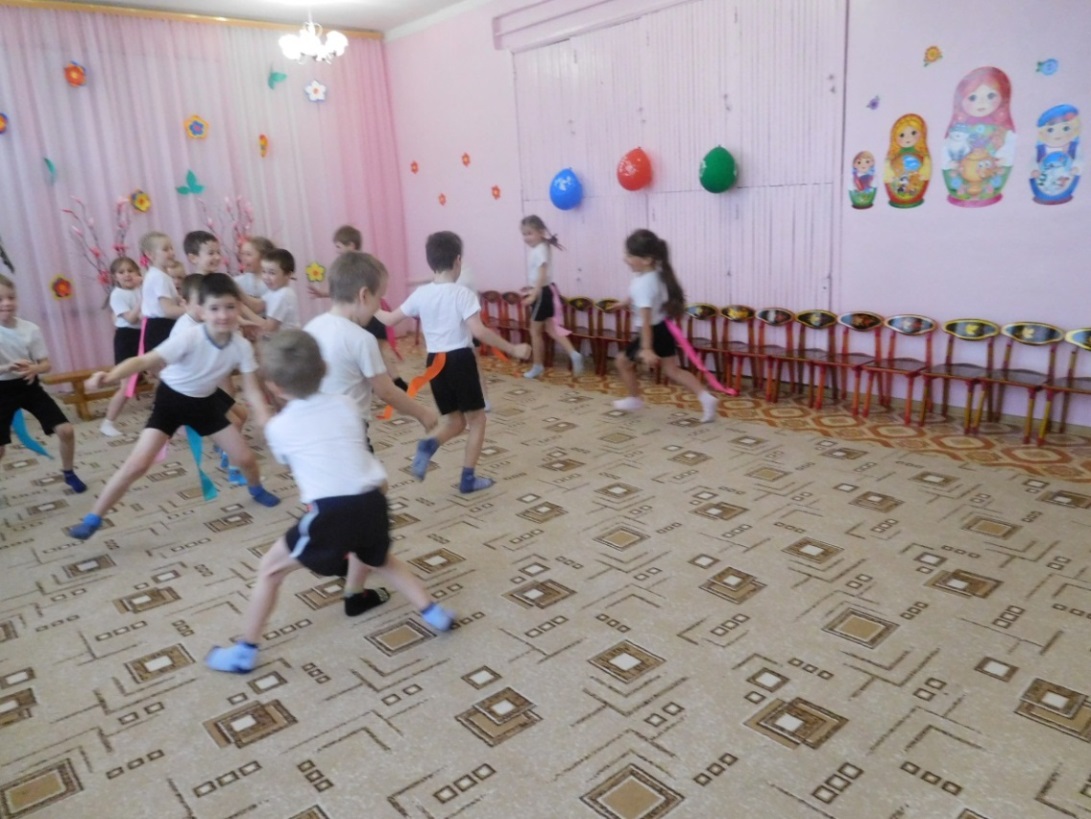 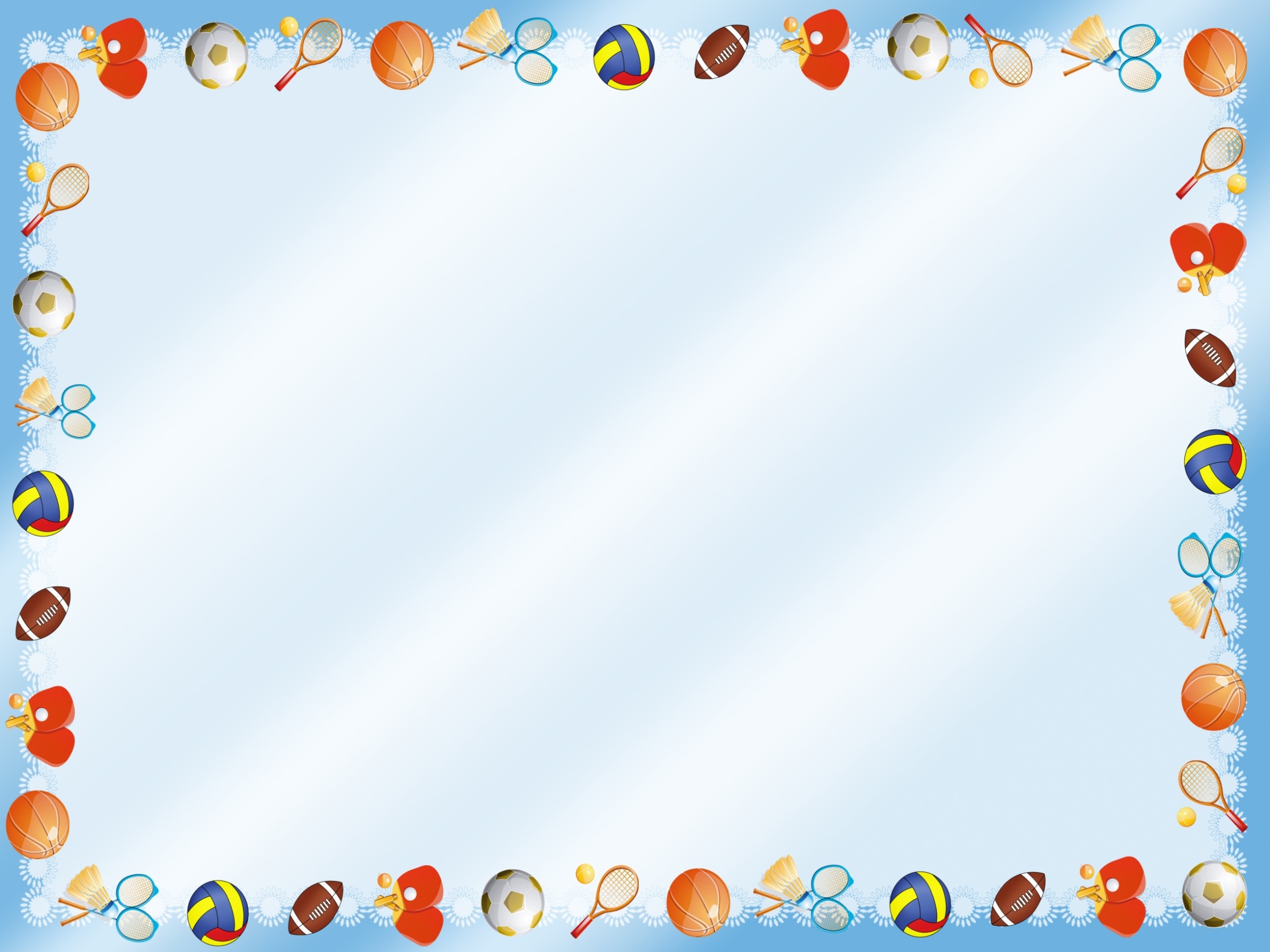 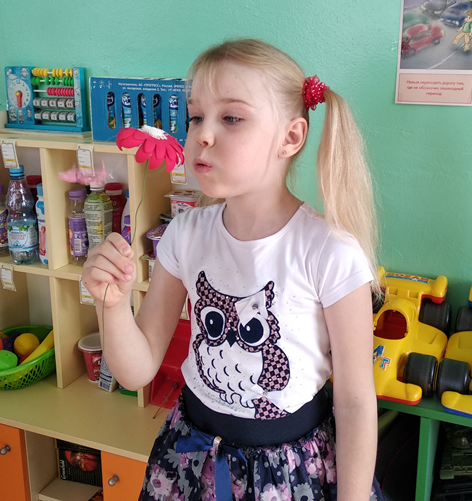 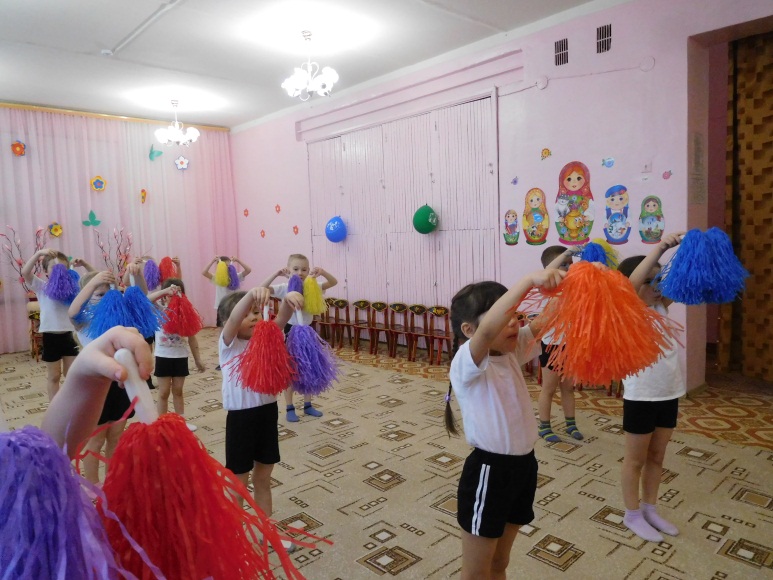 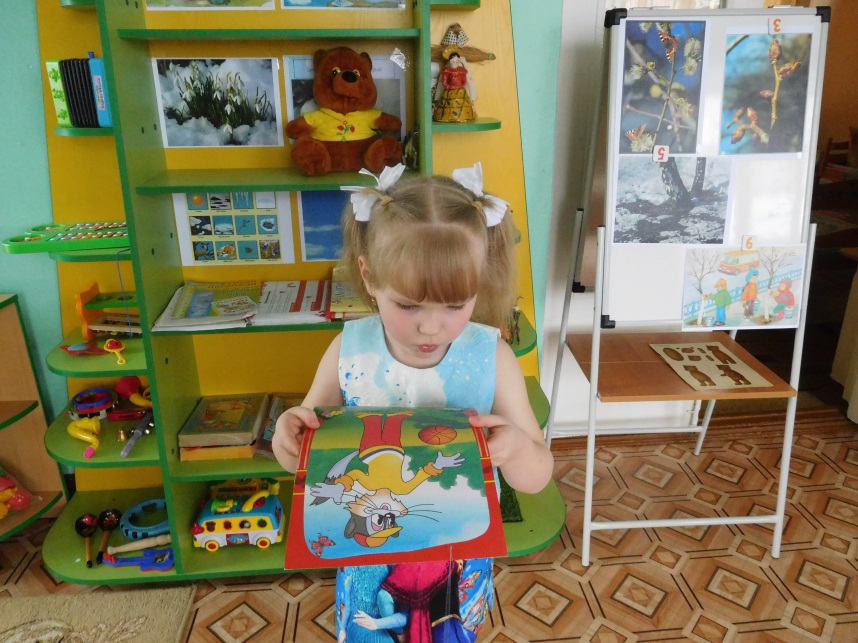 Дыхательная гимнастика
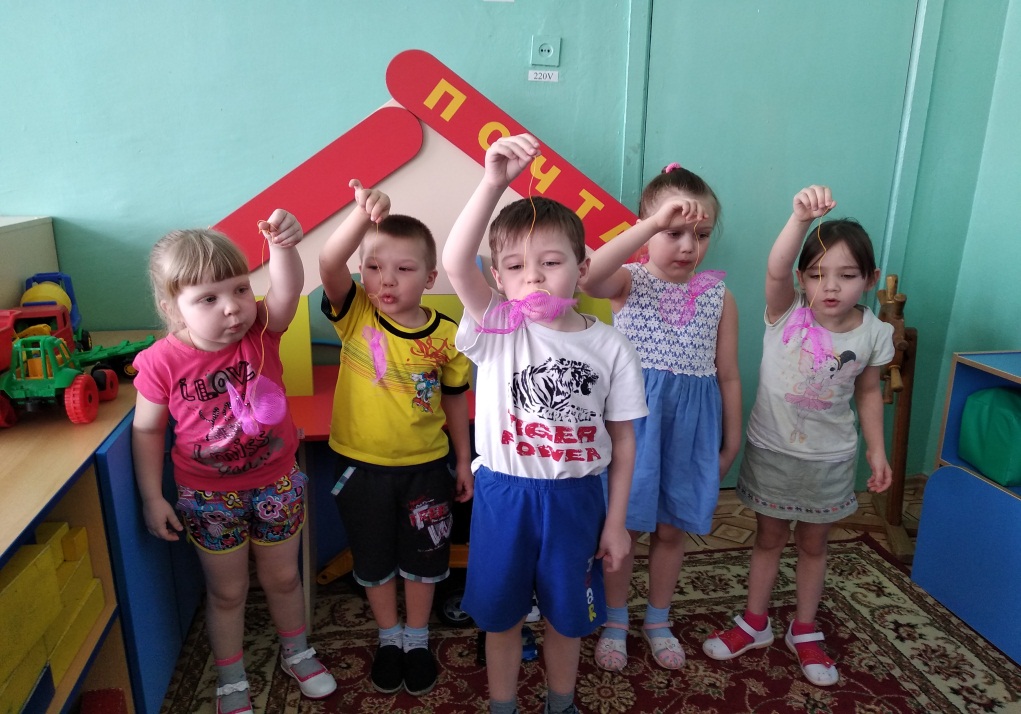 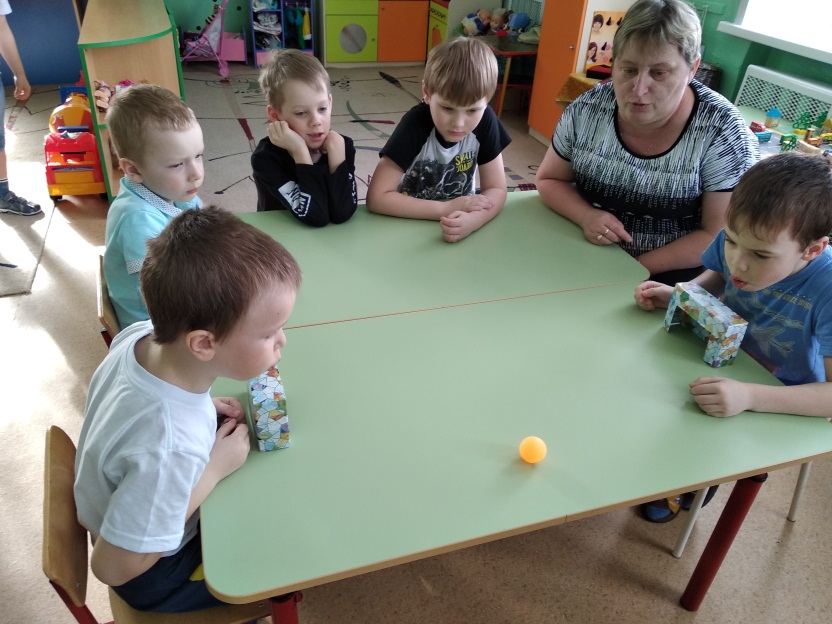 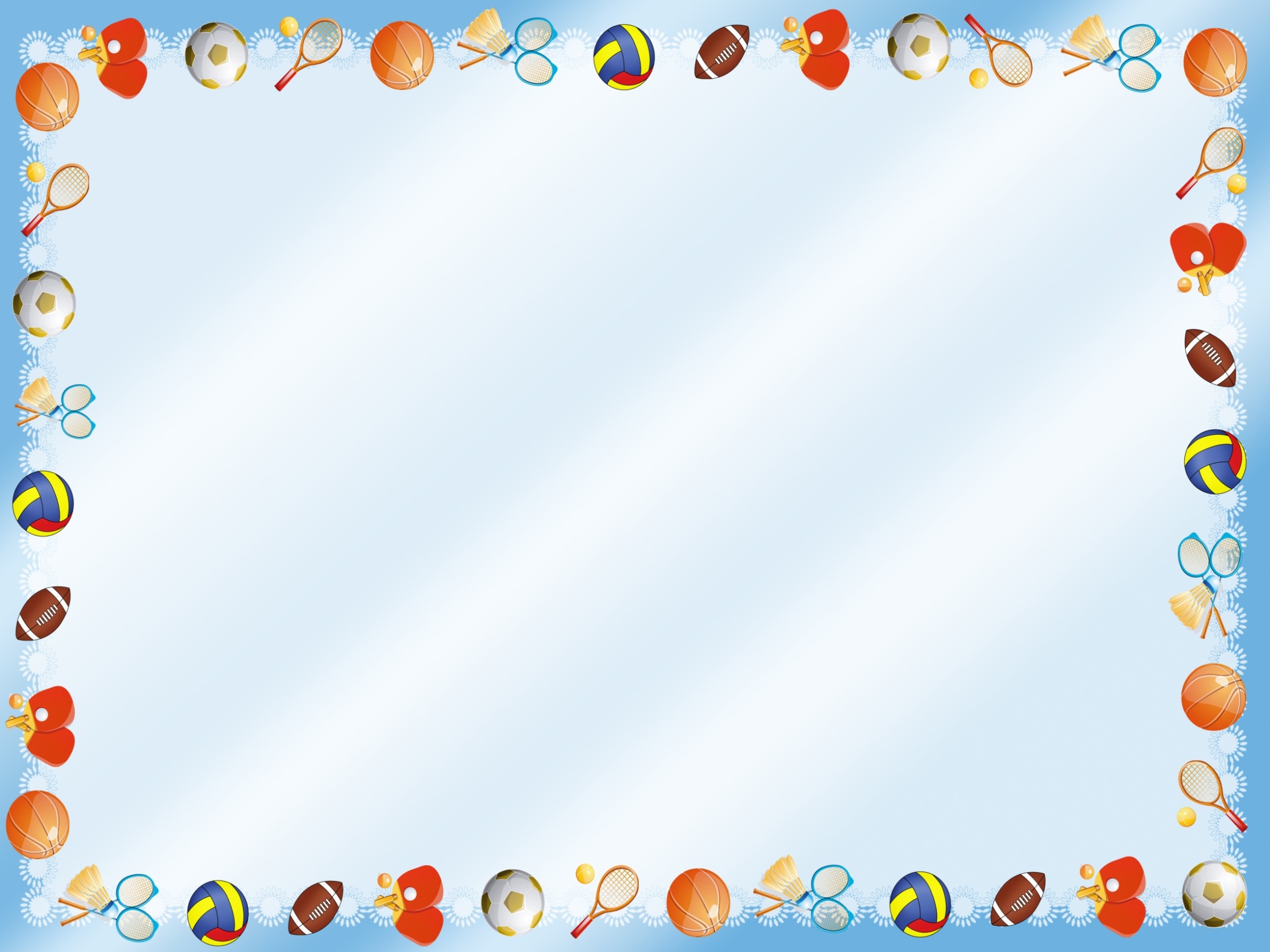 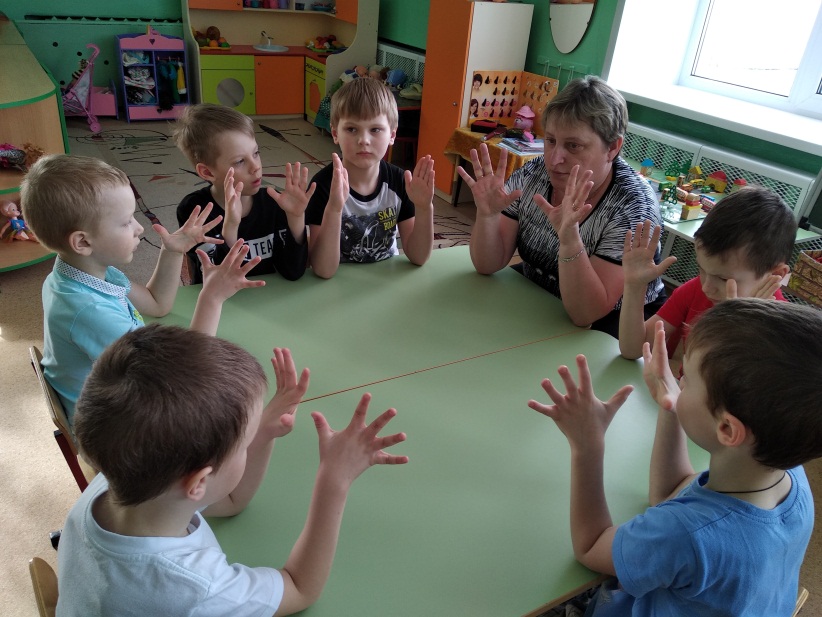 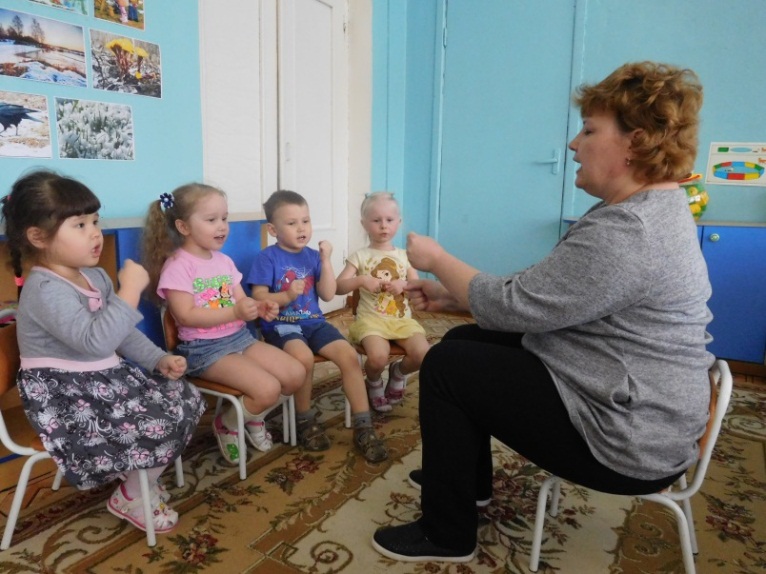 Пальчиковая гимнастика
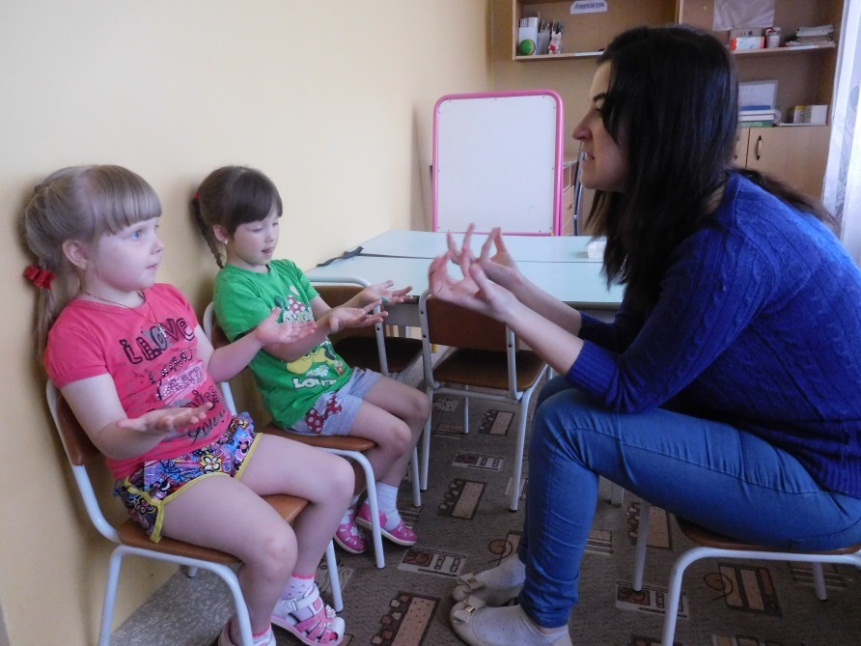 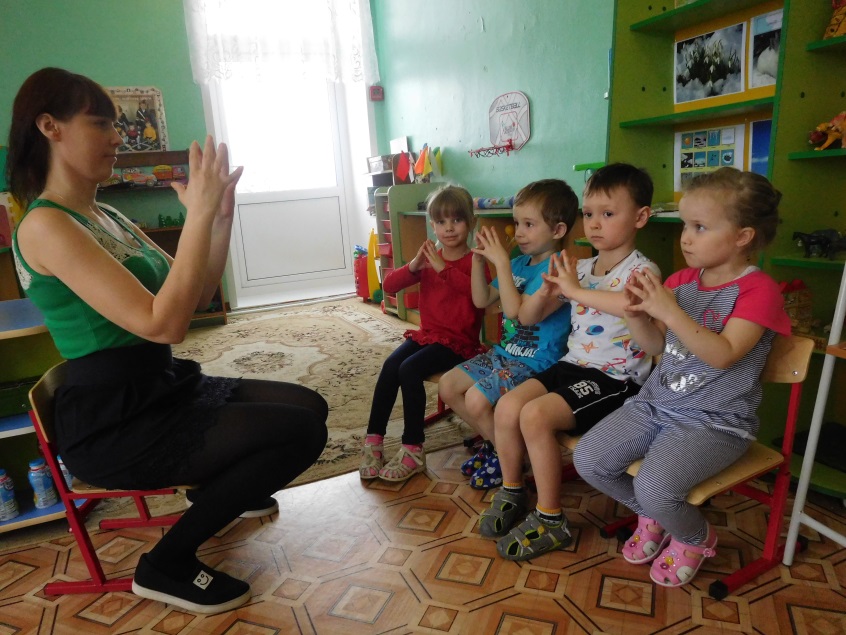 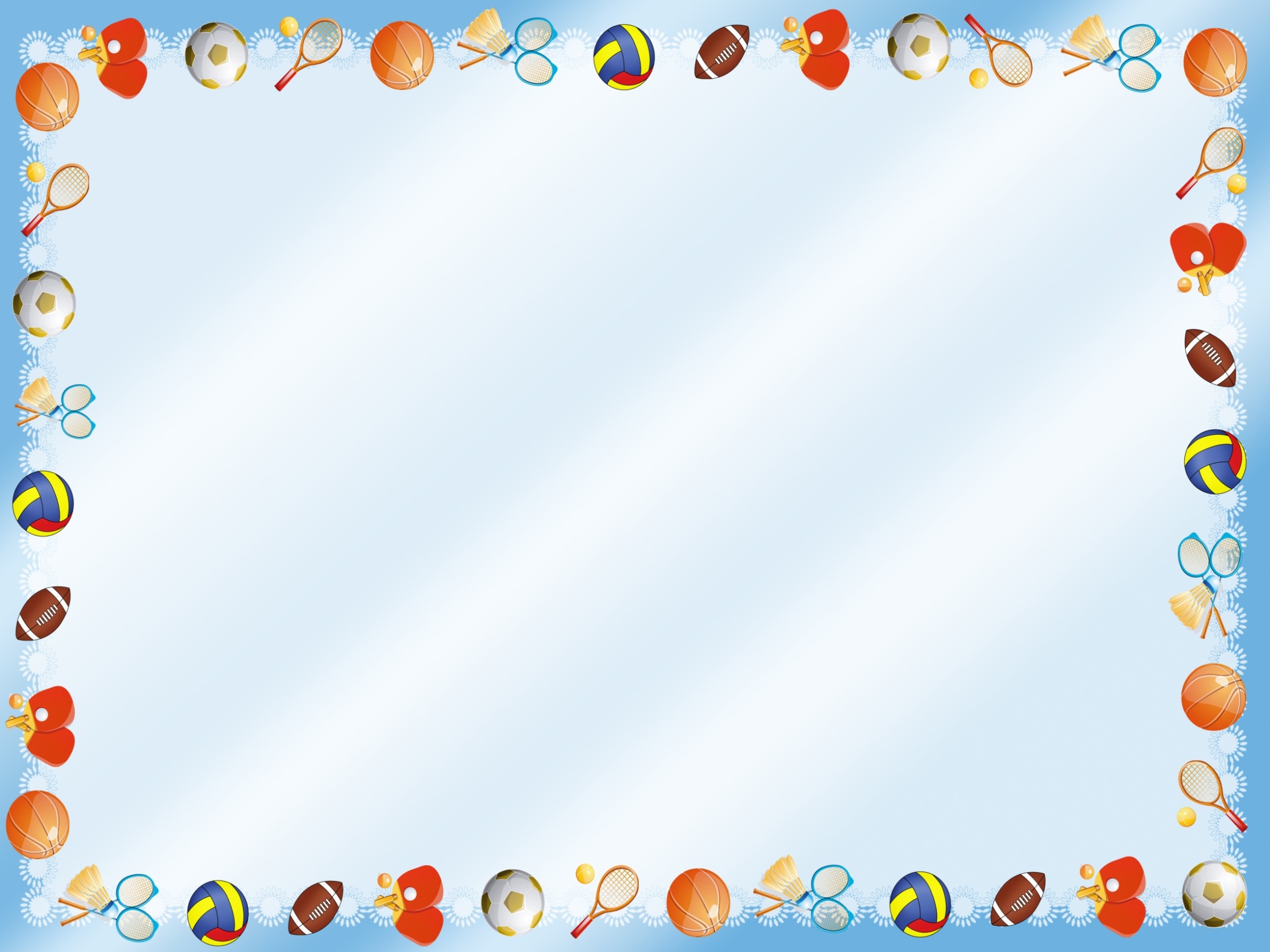 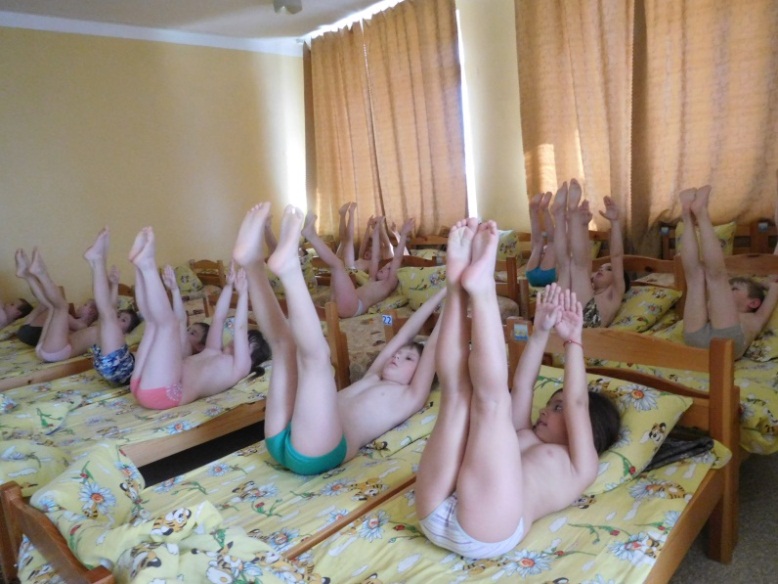 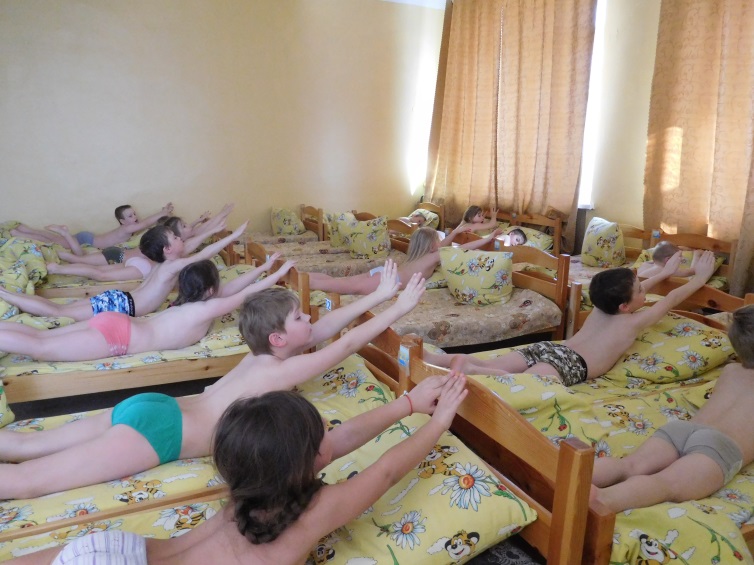 Гимнастика пробуждения
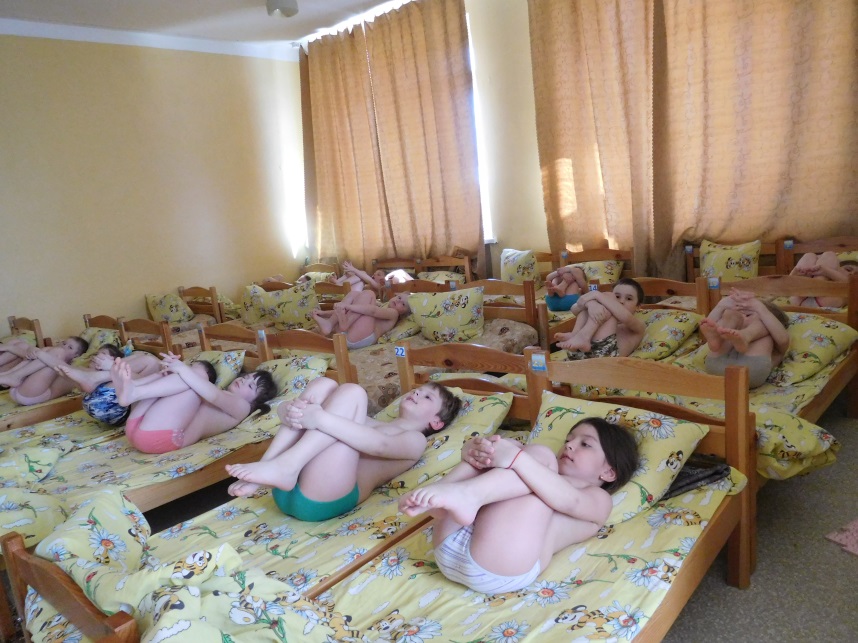 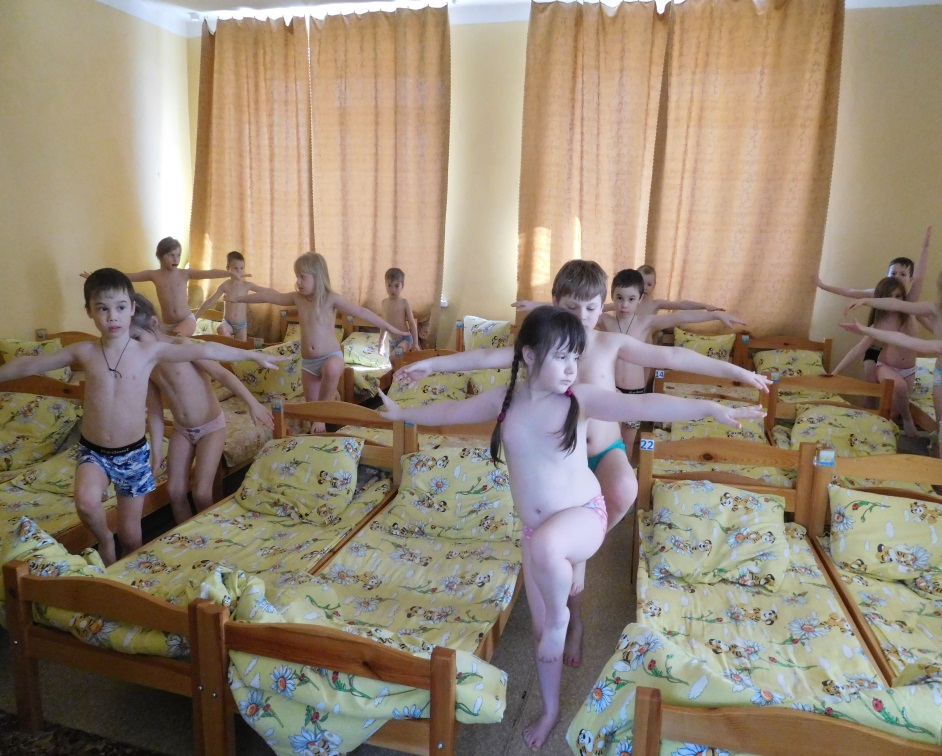 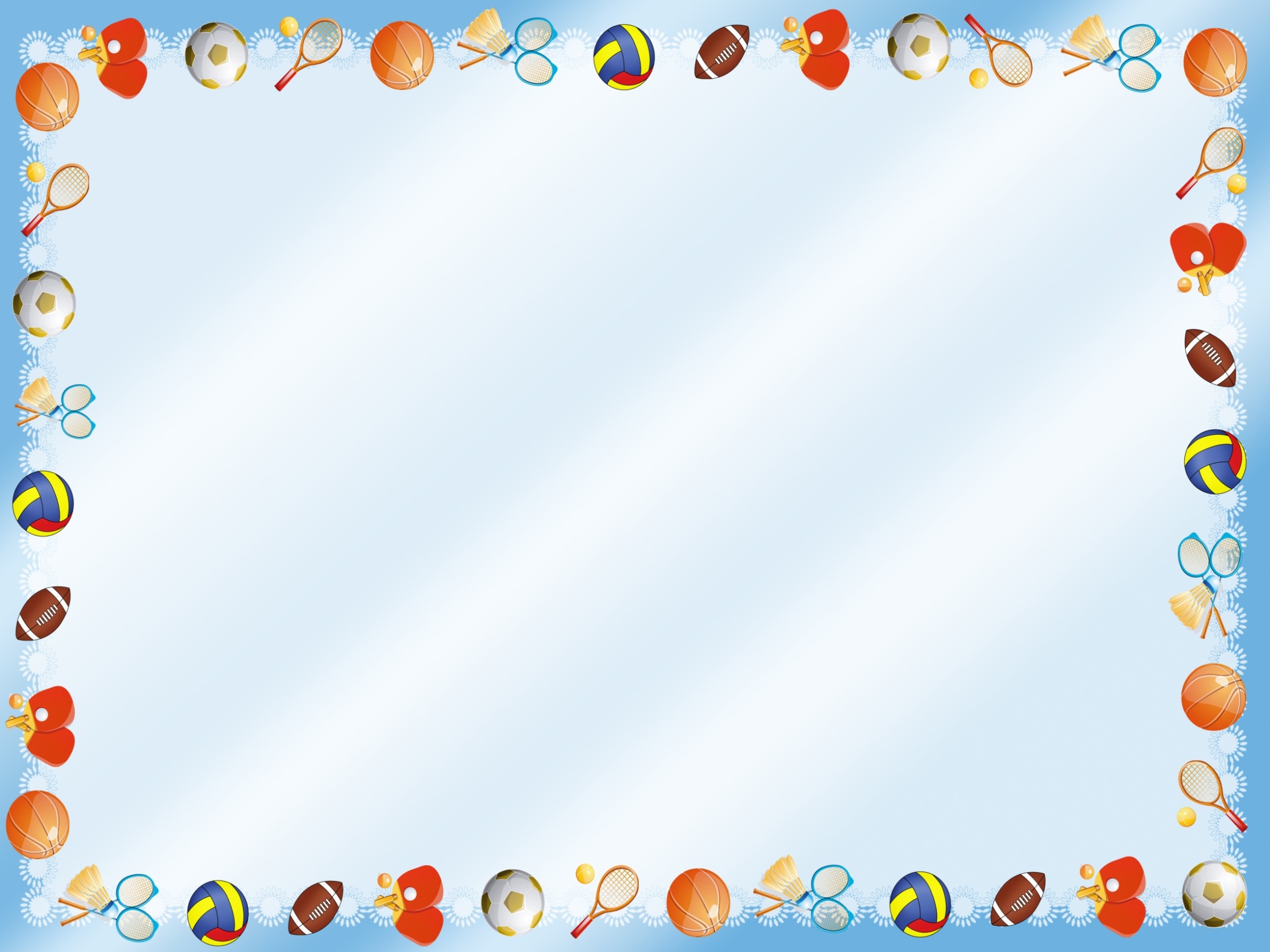 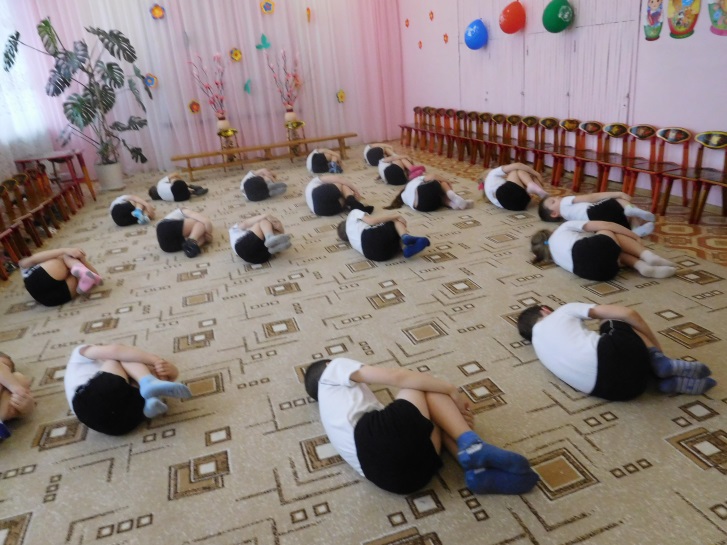 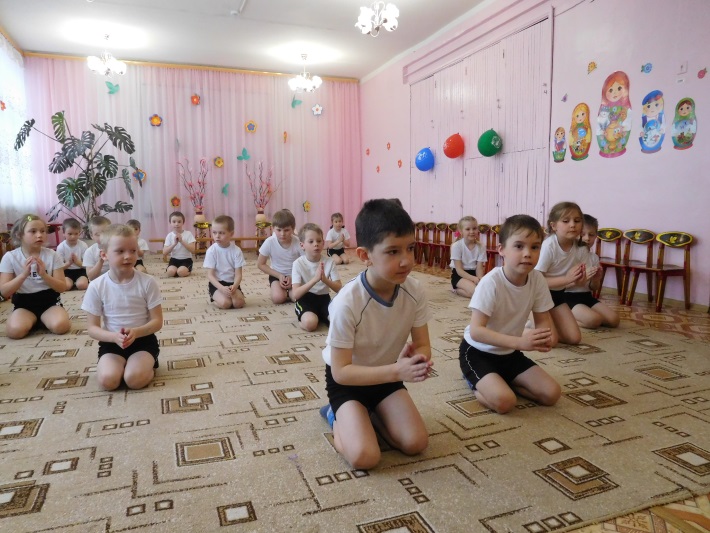 Ритмопластика
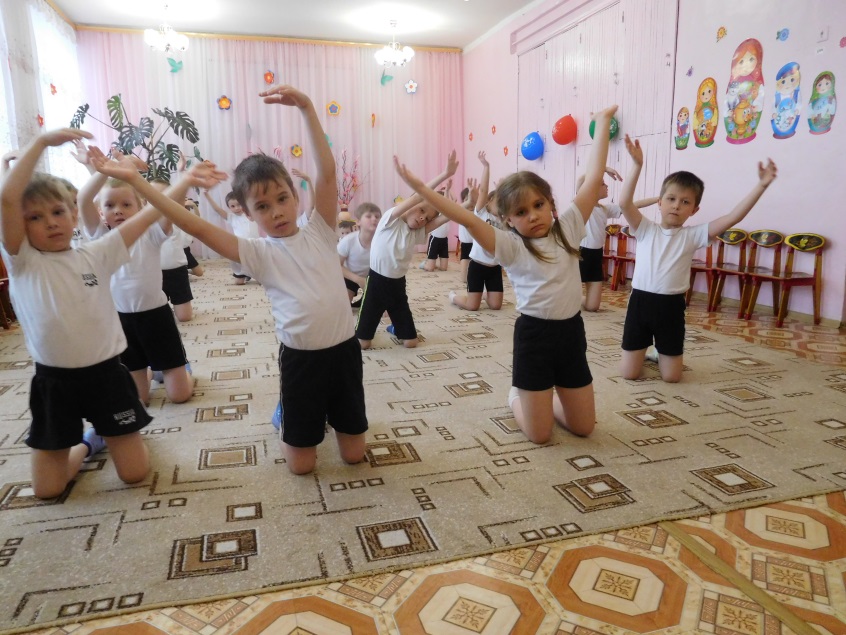 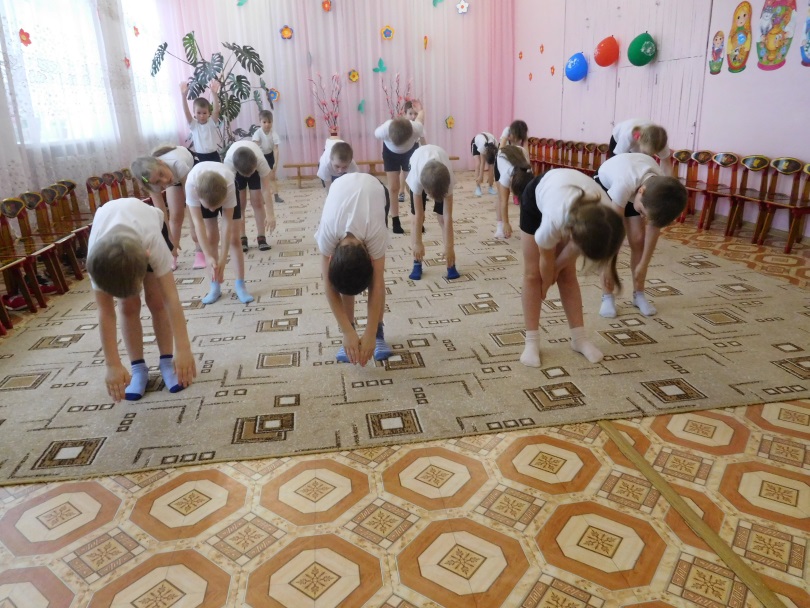 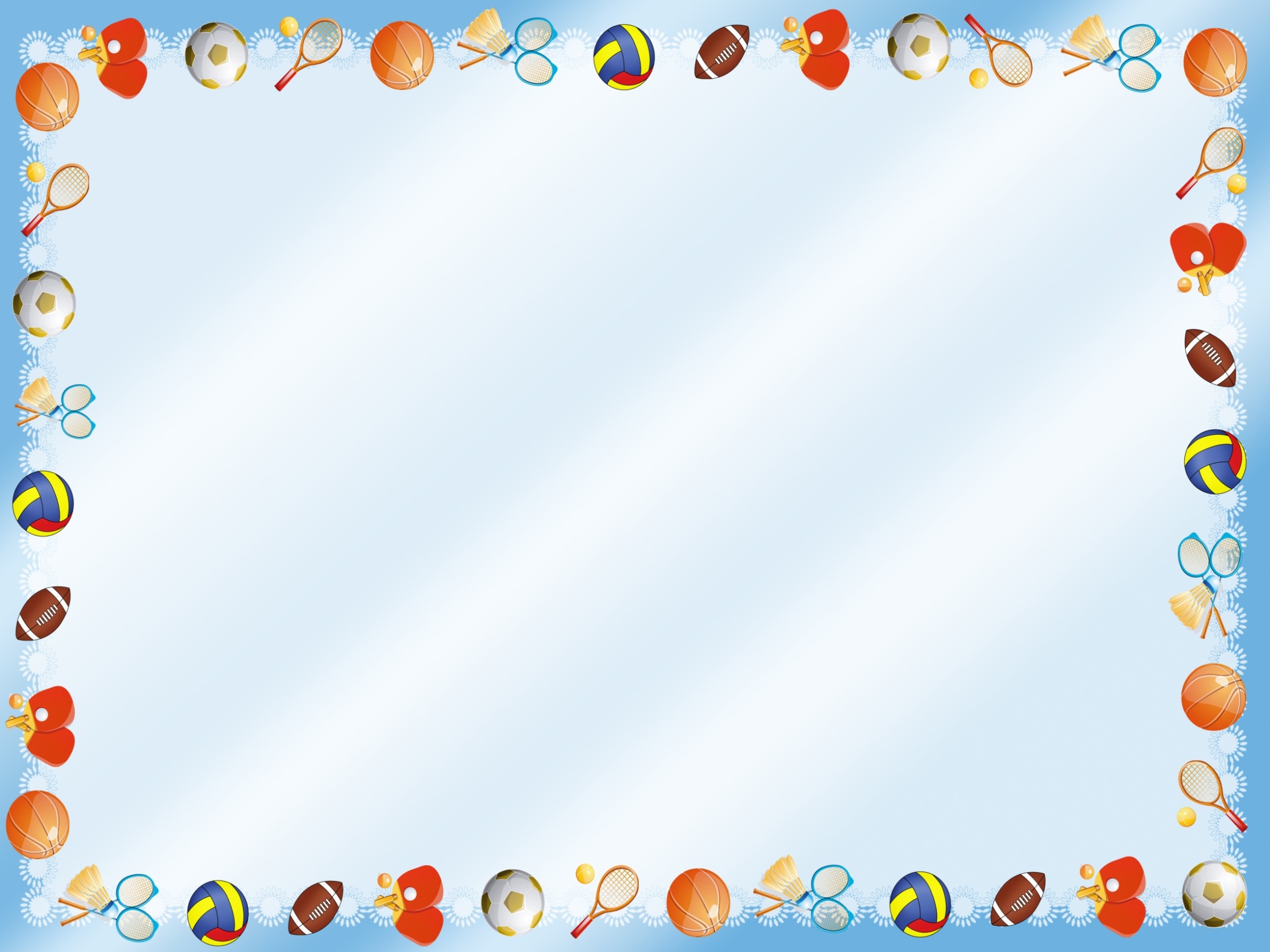 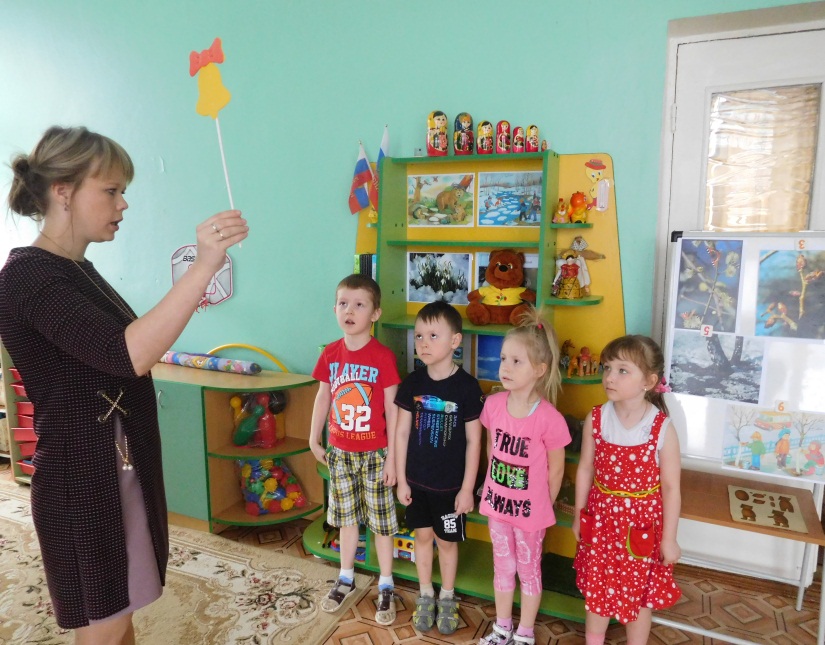 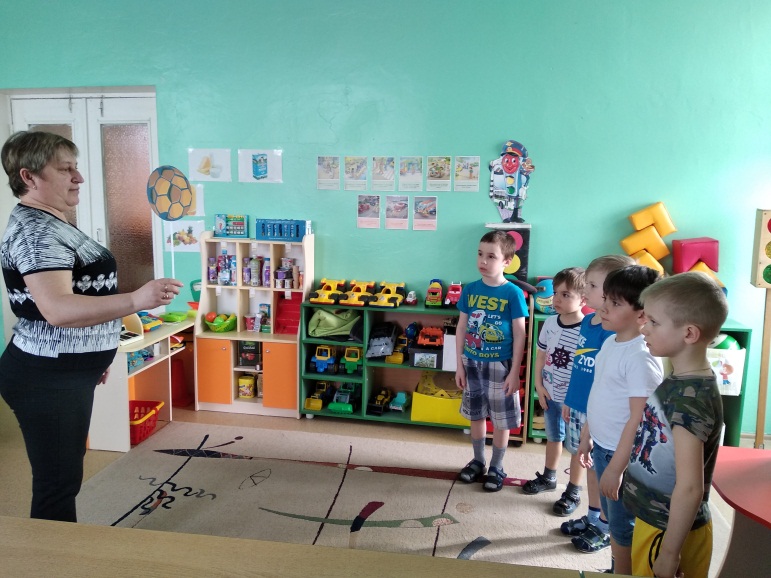 Гимнастика для глаз
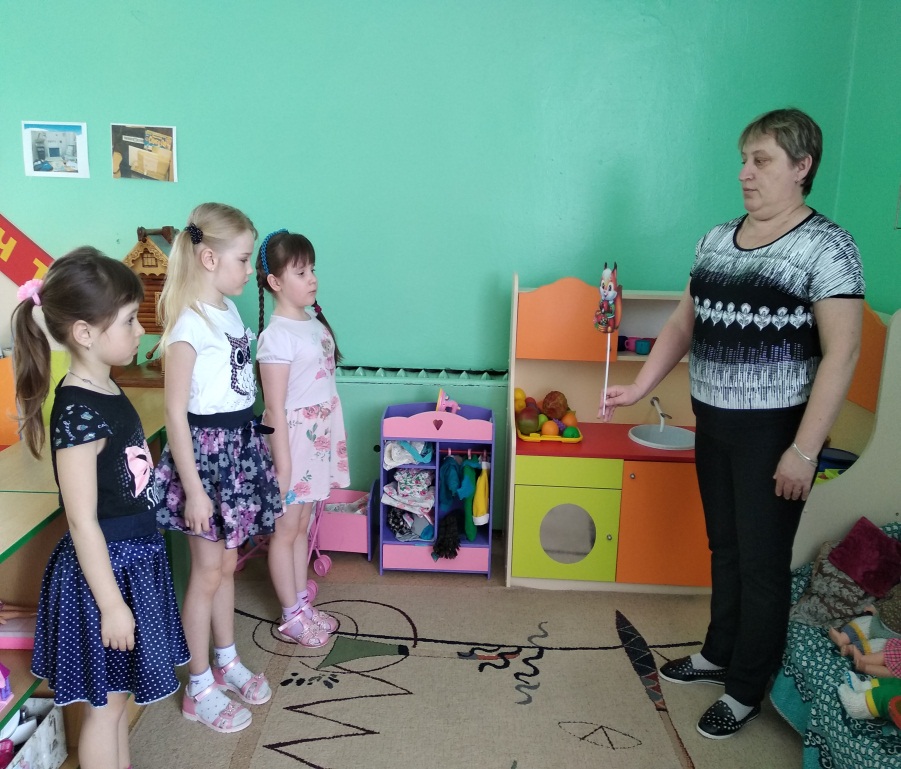 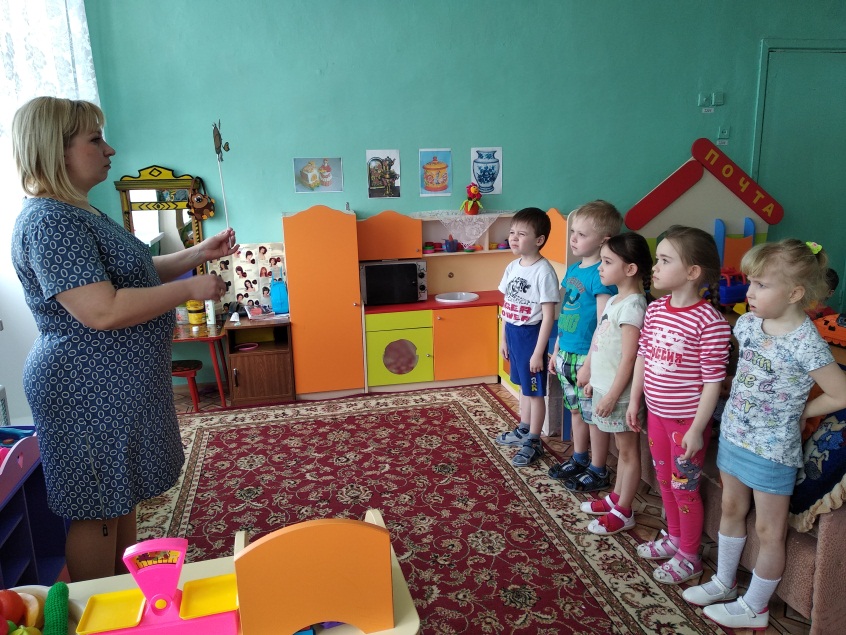 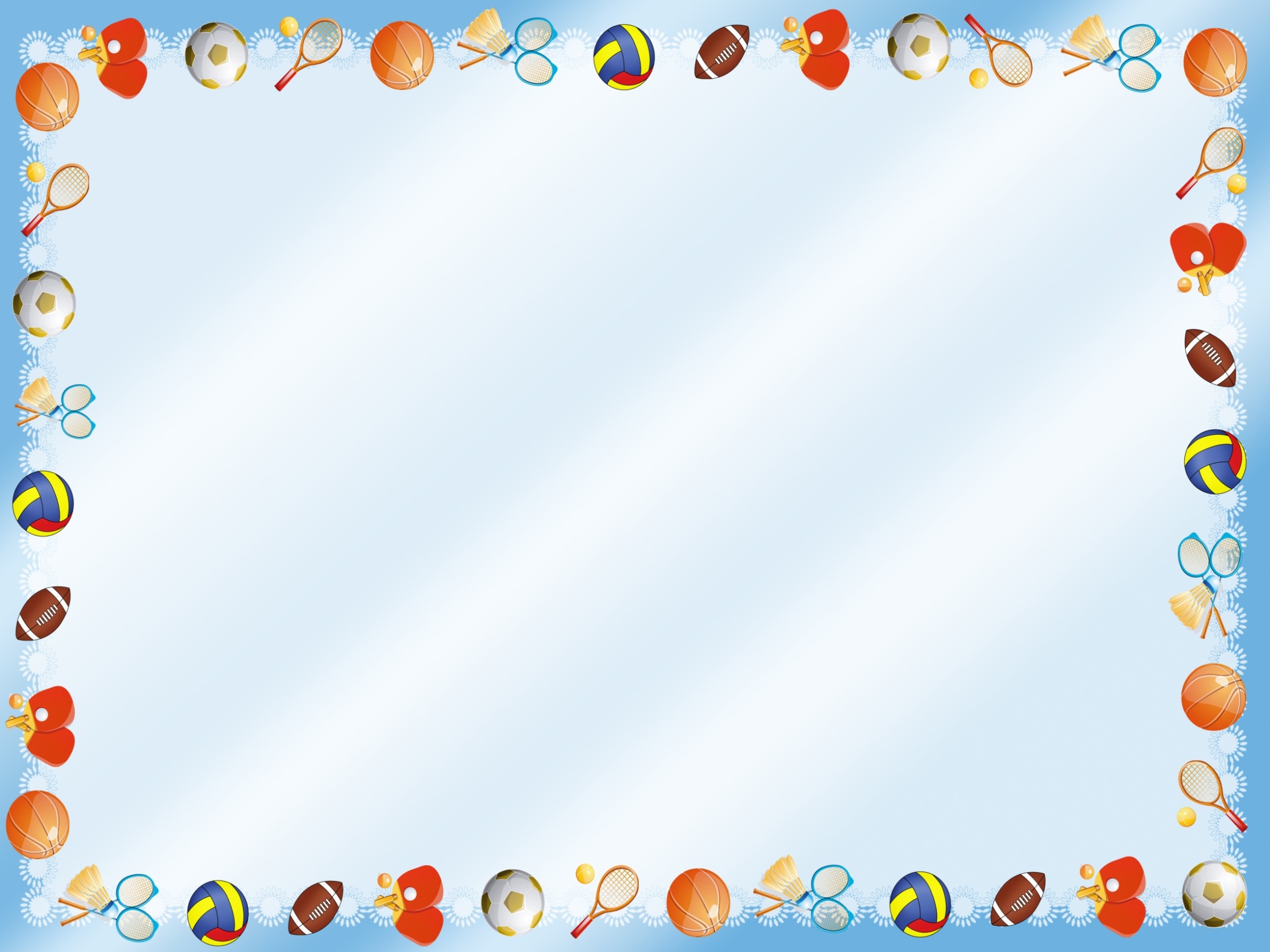 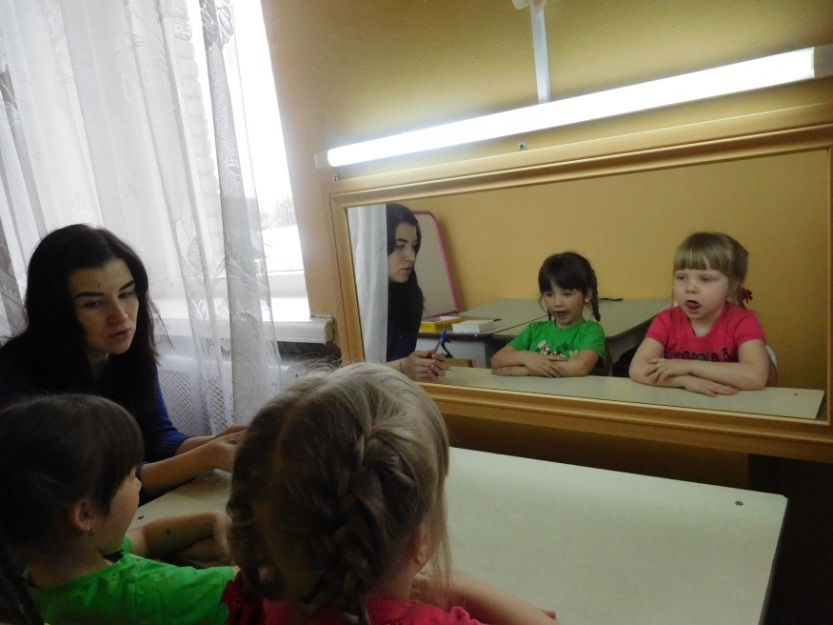 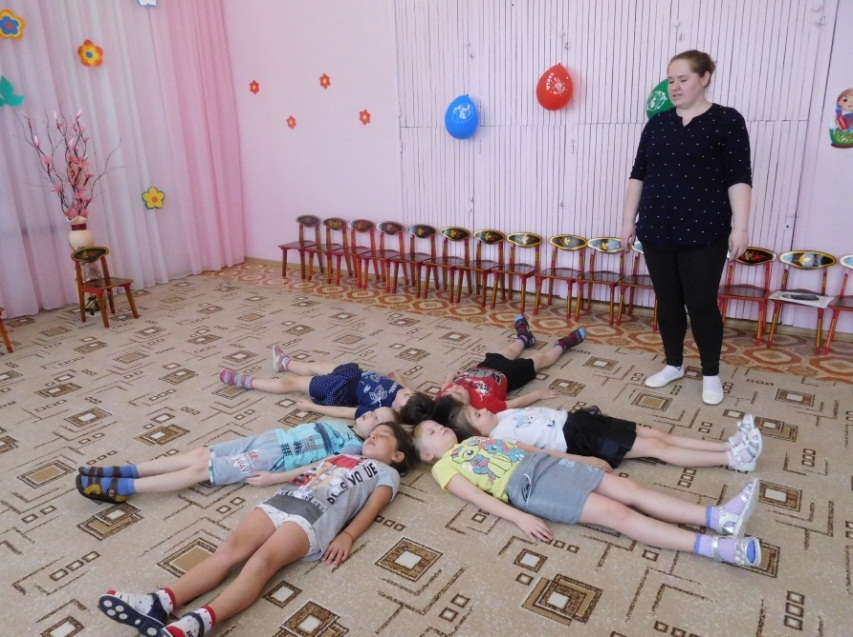 Коррекционные технологии
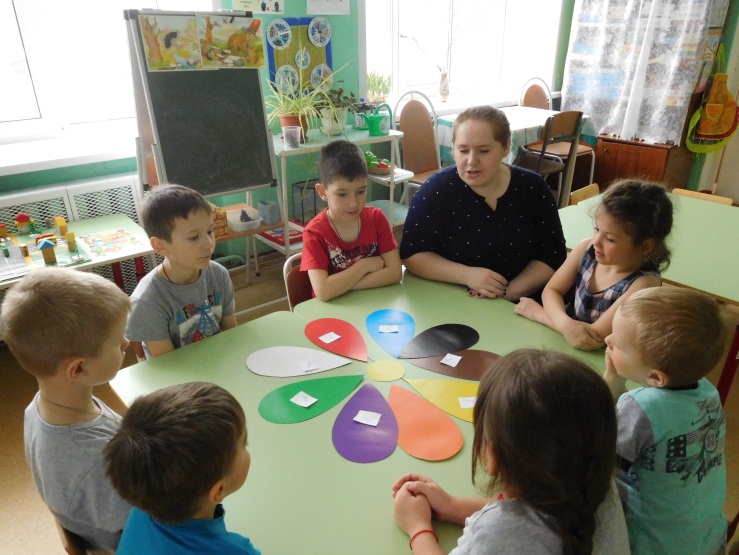 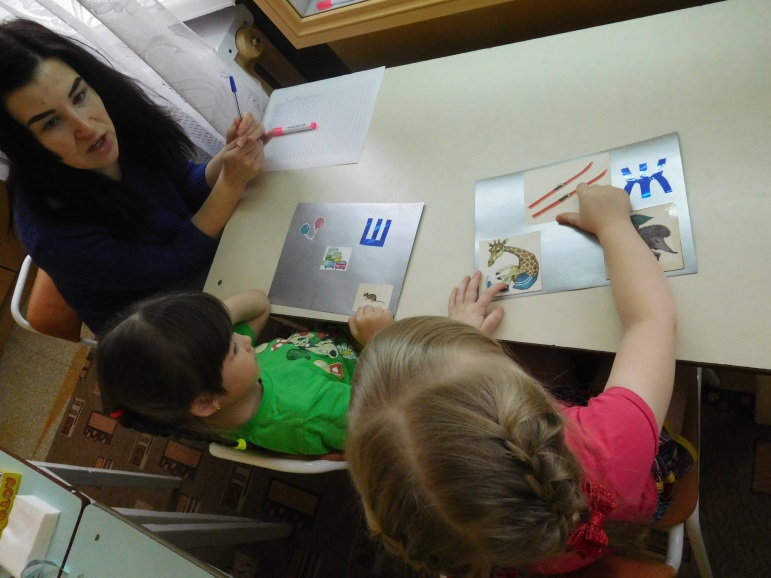 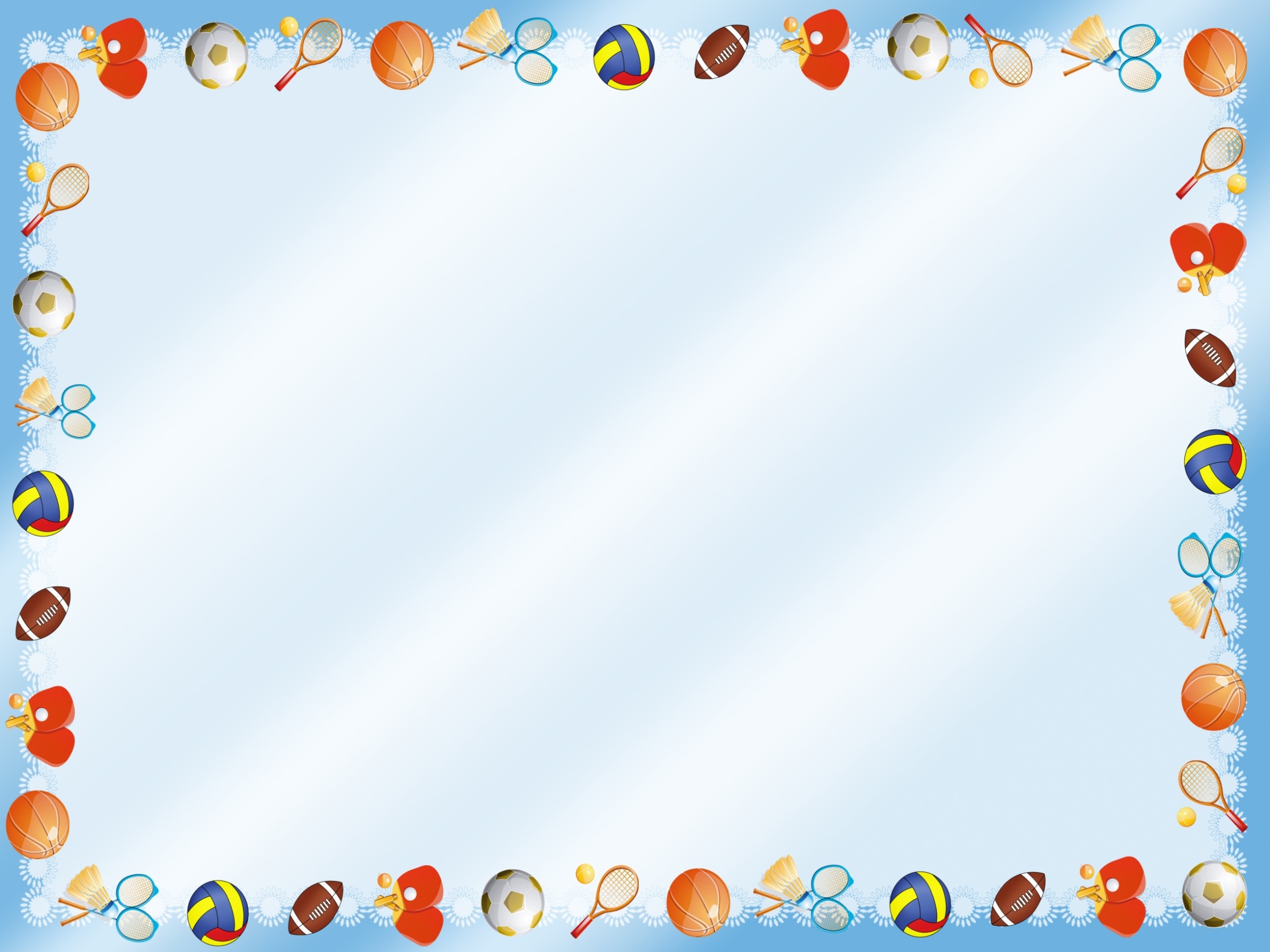 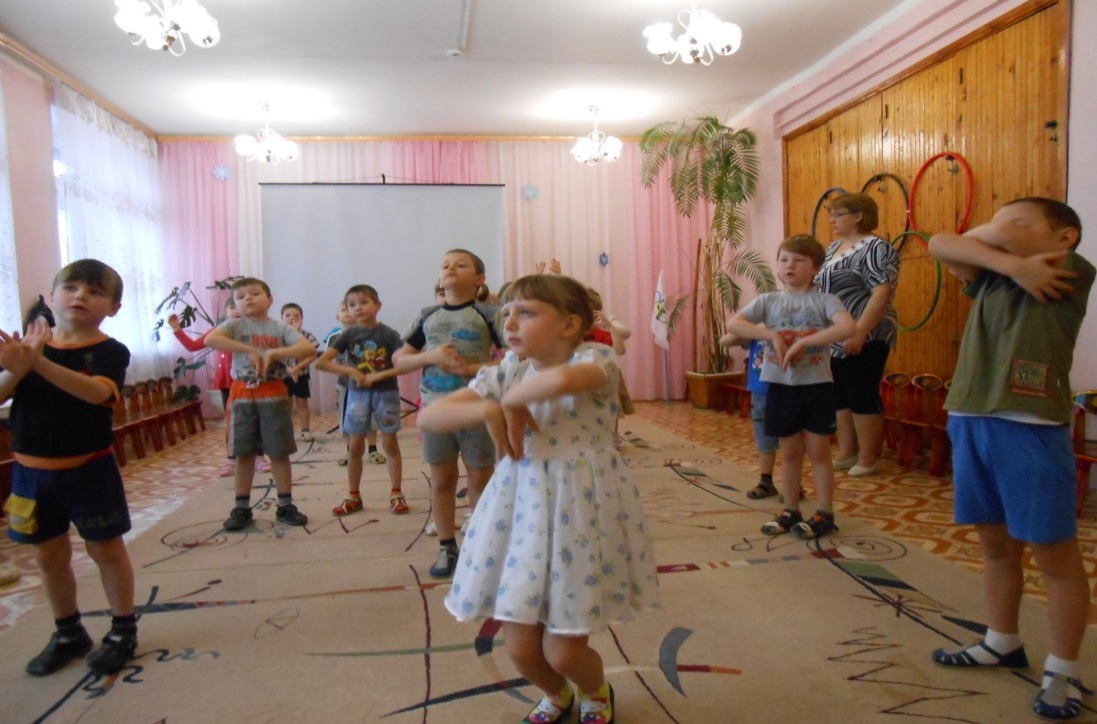 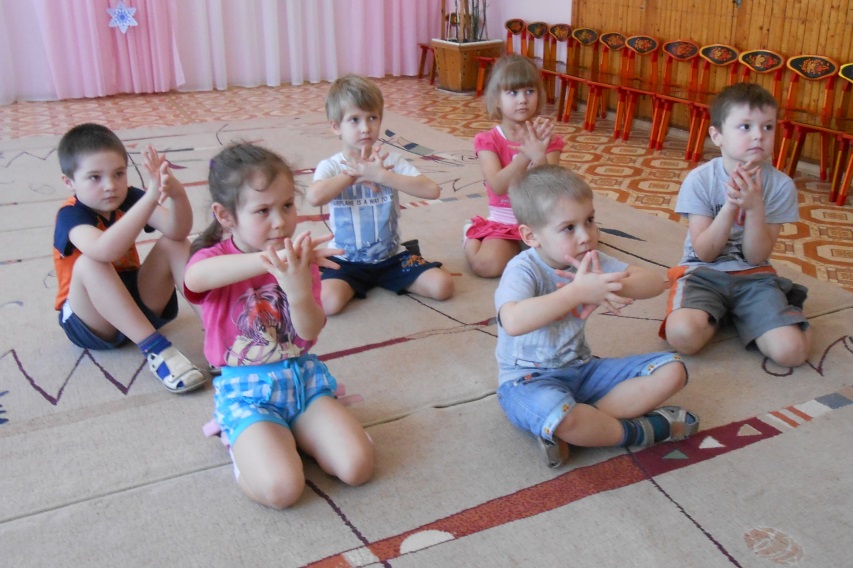 Музыкотерапия
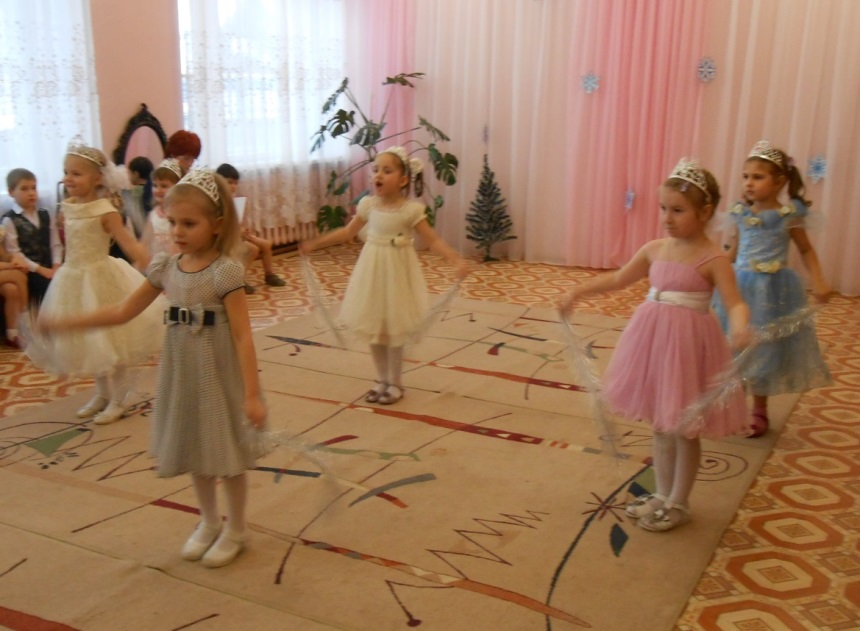 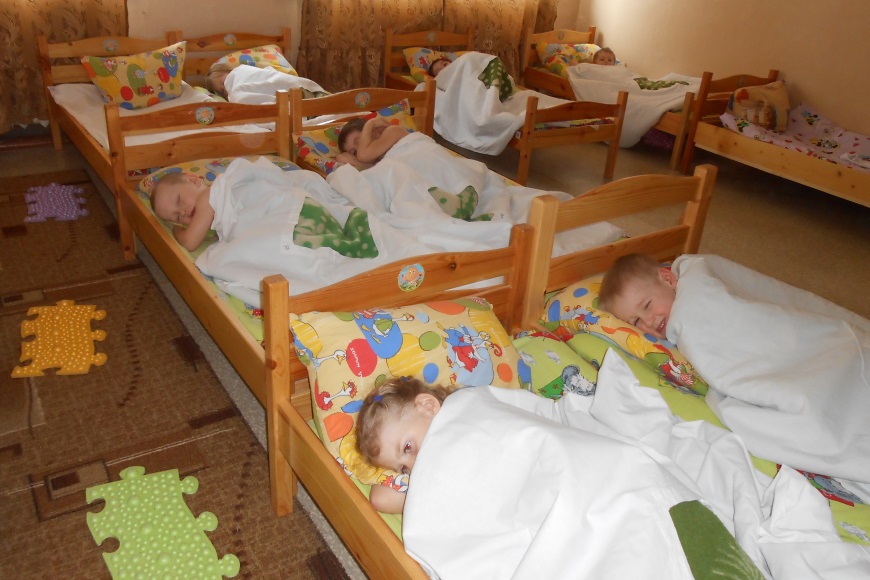 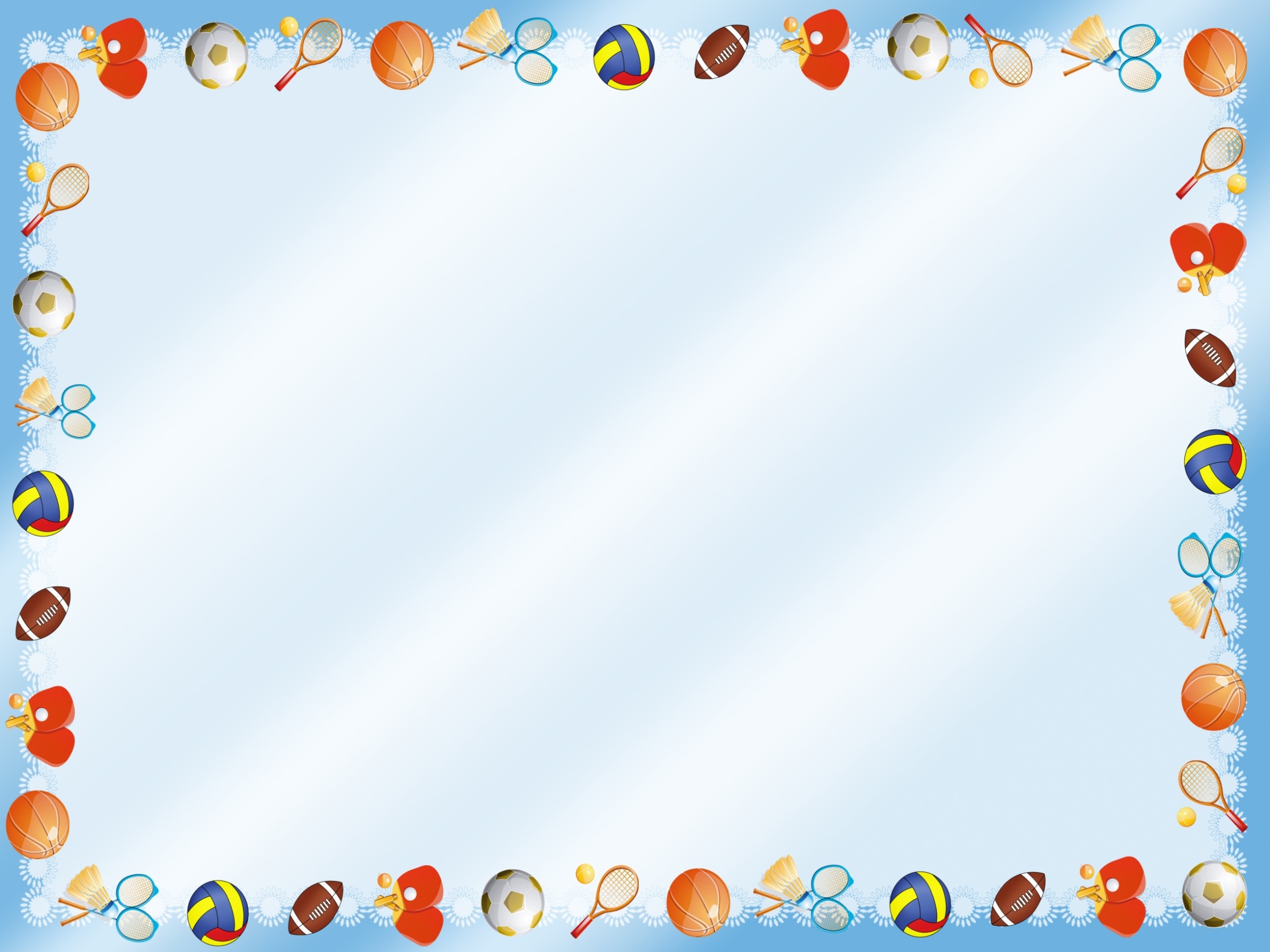 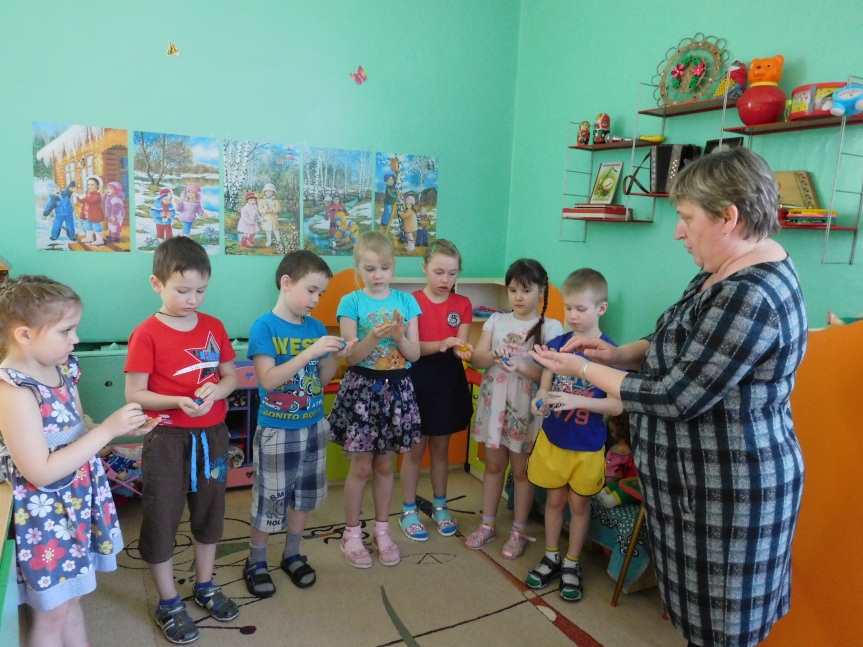 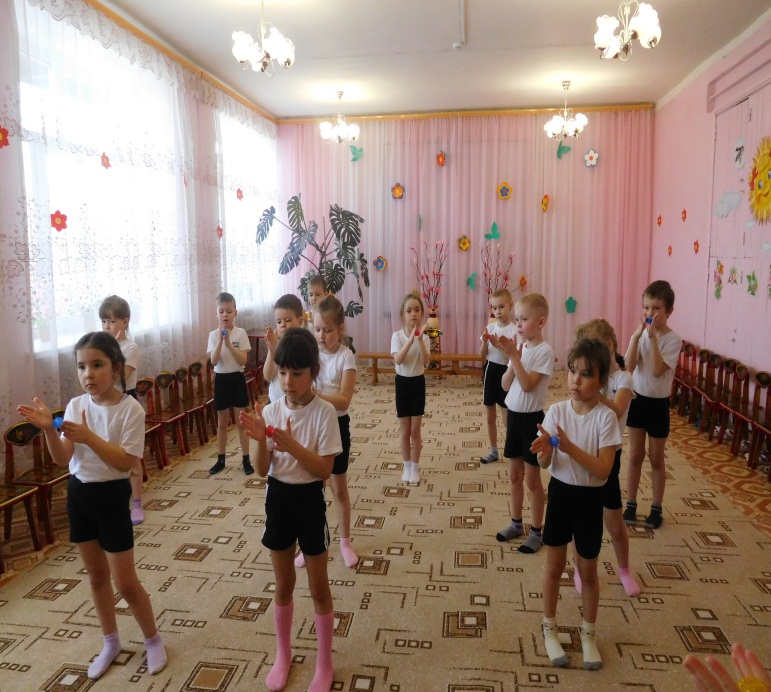 Су – джок терапия
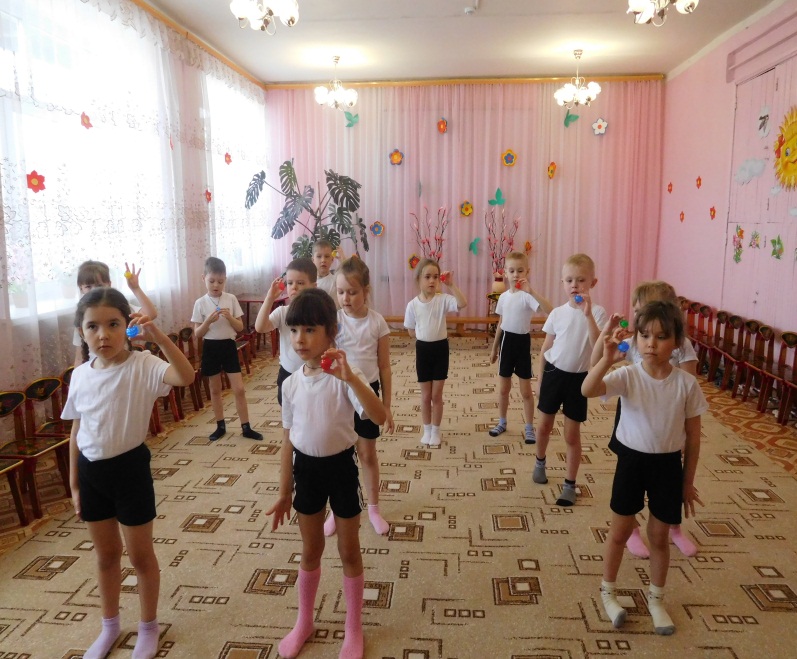 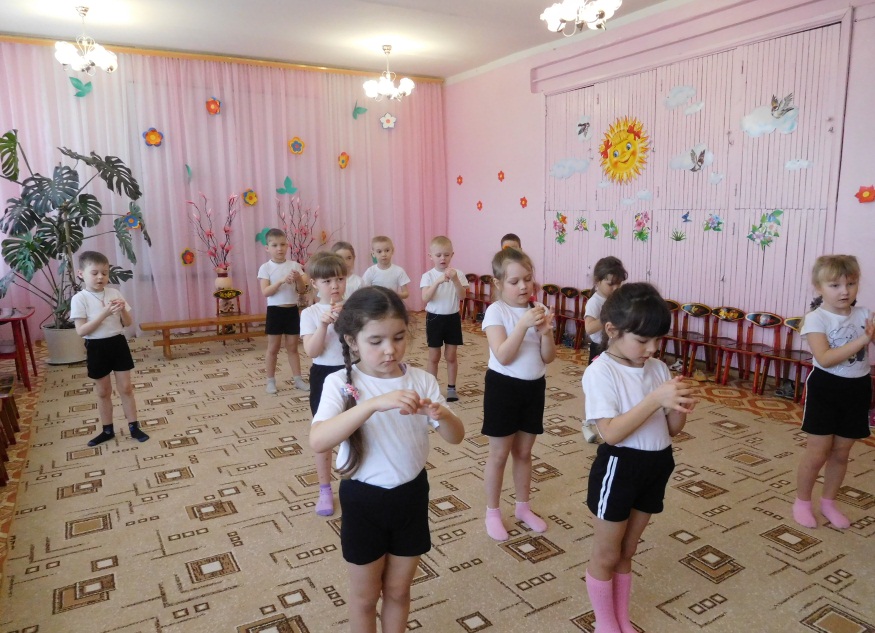 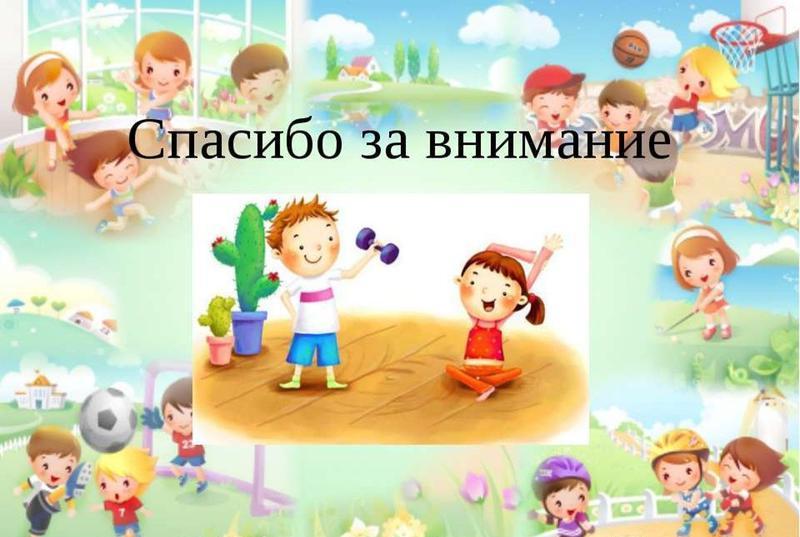